Joint Institute for Nuclear Research
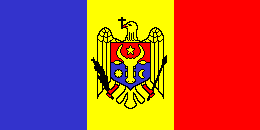 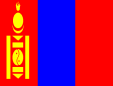 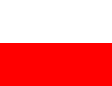 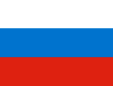 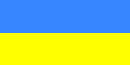 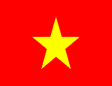 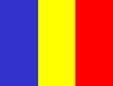 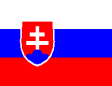 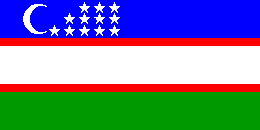 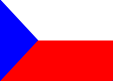 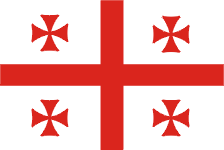 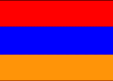 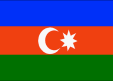 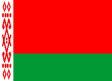 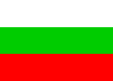 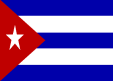 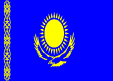 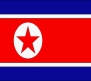 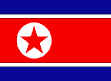 International Intergovernmental Organization
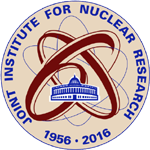 NICA Project at JINR
D. Blaschssskse, A.S. Sorin
V. Kekelidze, A. Kovalenko, R. Lednicky, V. Matveev, 
I. Meshkov, A. Sorin, G. Trubnikov
(for the NICA collaboration)
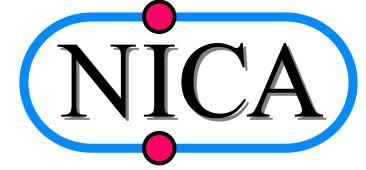 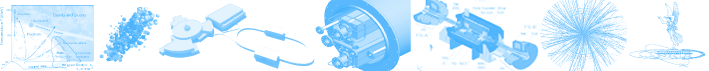 Meeting of the working group on Theory of Hadronic Matter under Extreme Conditions 
BLTP JINR Dubna, October 31, 2016
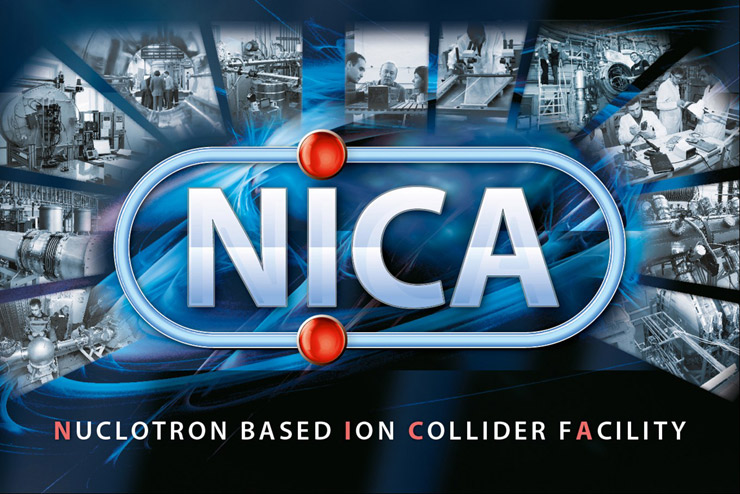 http://nica.jinr.ru/
2
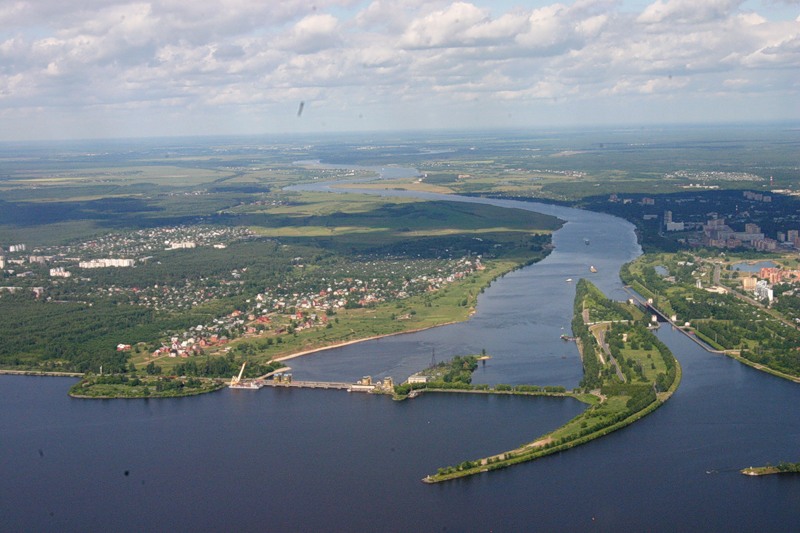 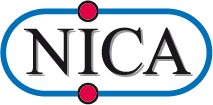 3
NICA (Nuclotron based Ion Colider fAcility)
 – the flagship project in HEP 
of Joint Institute for Nuclear Research (JINR)
Main targets of  “NICA Complex”:
	- study of hot and  dense baryonic matter
	-  investigation of nucleon spin structure, 
polarization phenomena
   - development of accelerator facility for HEP @ JINR providing
intensive beams of relativistic ions from  p to Au
polarized  protons  and  deuterons 
with energy up to
√SNN = 11 GeV (Au79+ , L ~ 1027 cm-2 c-1)  
                                                       √S =27 GeV (p, L ~ 1032 cm-2 c-1)
4
NICA Complex
Baryonic Matter at Nuclotron (BM@N)
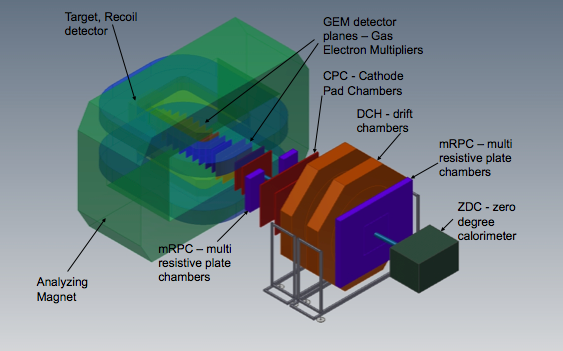 SPD (Spin Physics Detector)
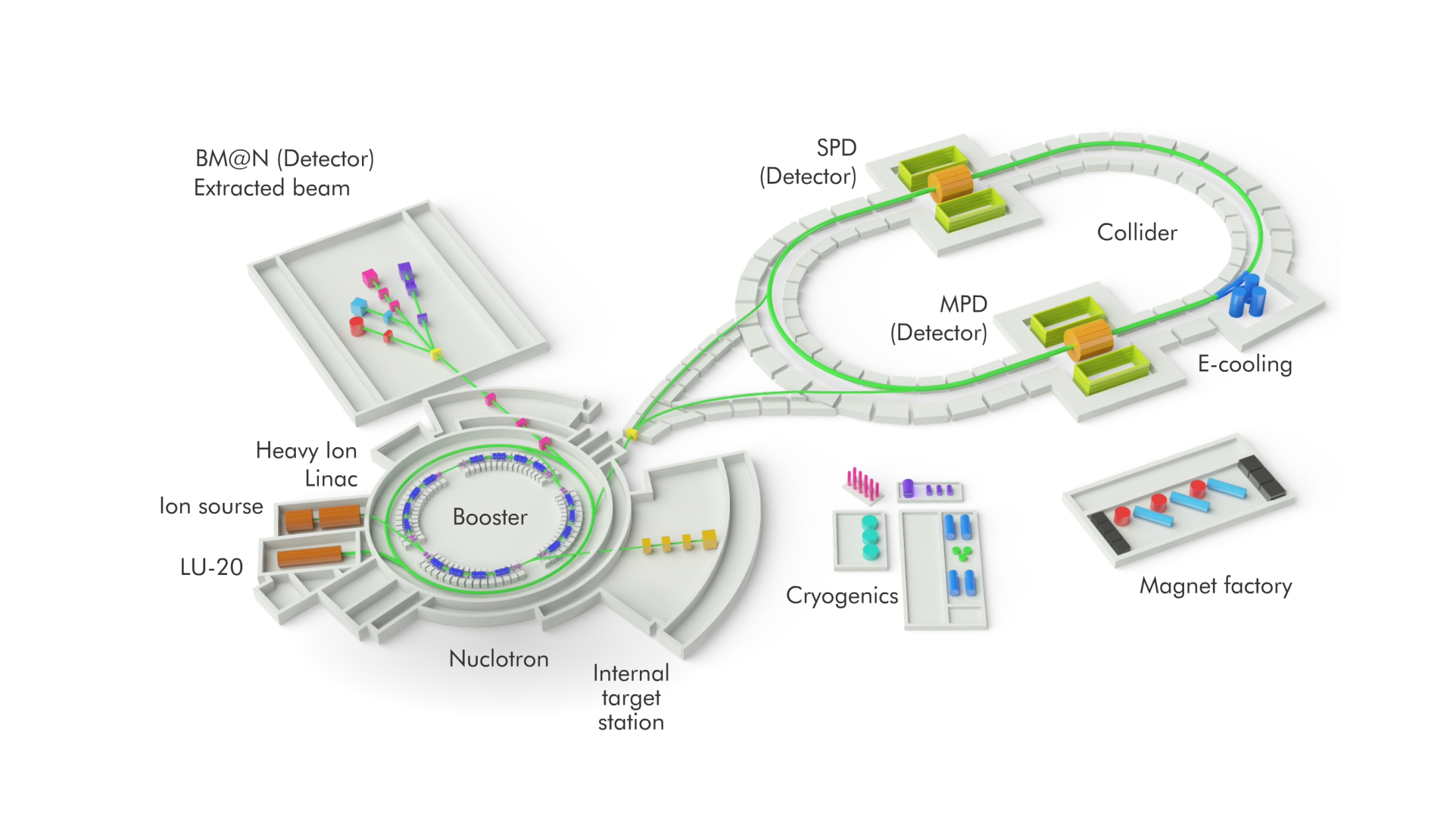 Ring circumference
503.04 m.
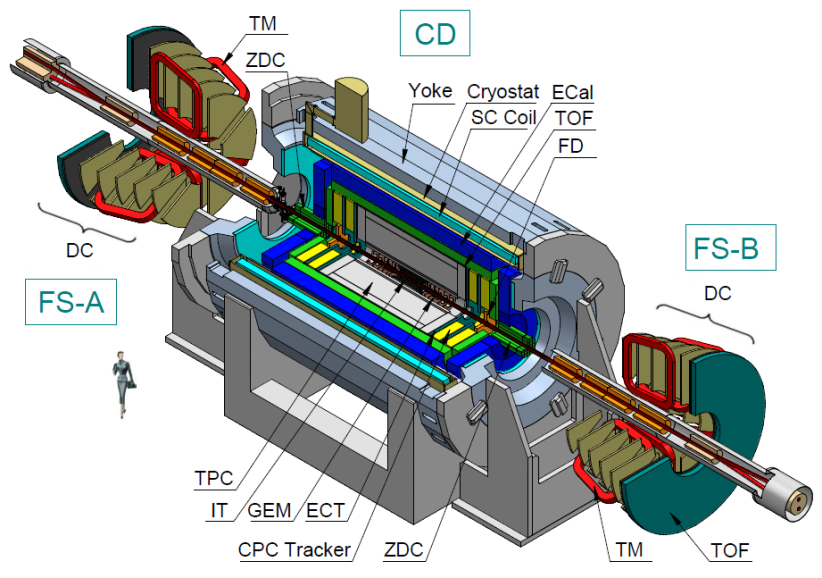 Ion source
MultiPurpose Detector (MPD)
5
3 detectors
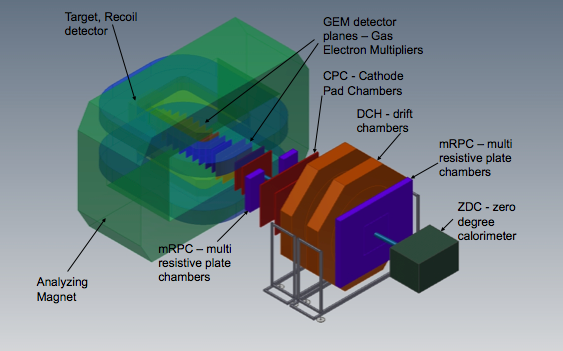 Baryonic Matter at Nuclotron (BM@N)
The fixed target experiment at the Nuclotron
Stage I: end 2017
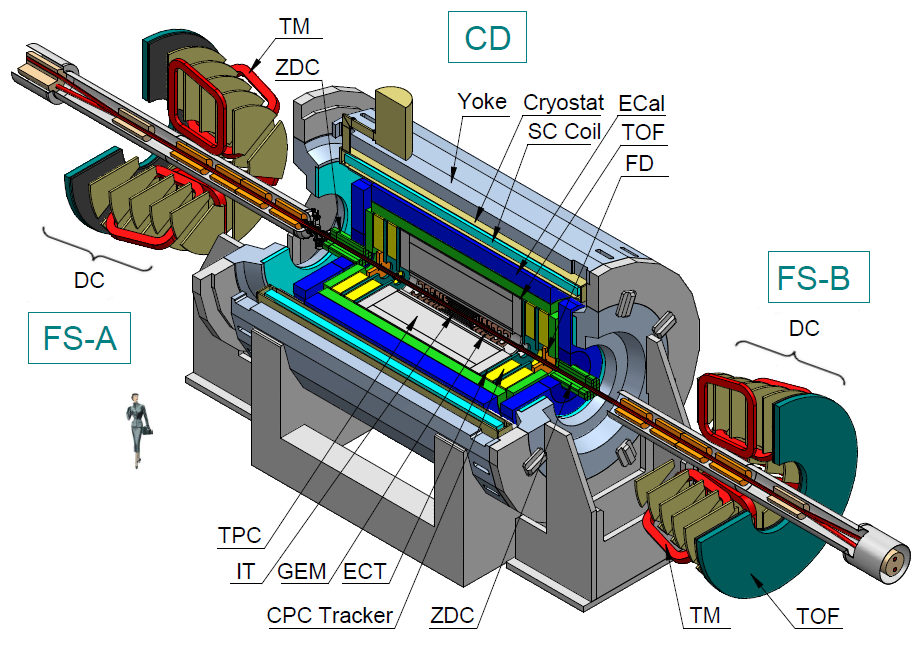 MultiPurpose Detector (MPD)
Collider experiment at NICA
Stage I: 2020
SPD (Spin Physics Detector) at the NICA Collider
project is under preparation
6
All basic parts of the NICA complex 
are at the stages of fabrication or TDR approval.
The major milestones for the commissioning:
accelerator complex 
		start-up configuration                 	  – 2020
		the design configuration		  – 2023
BM@N 
		the I stage				 – 2017
		the II stage 		 		 – 2019
MPD 
		the I stage				 – 2020
		upgraded (IT + end-cups) 	 	 – 2023
SPD 				project is under preparation
7
Present and future HIC experiments
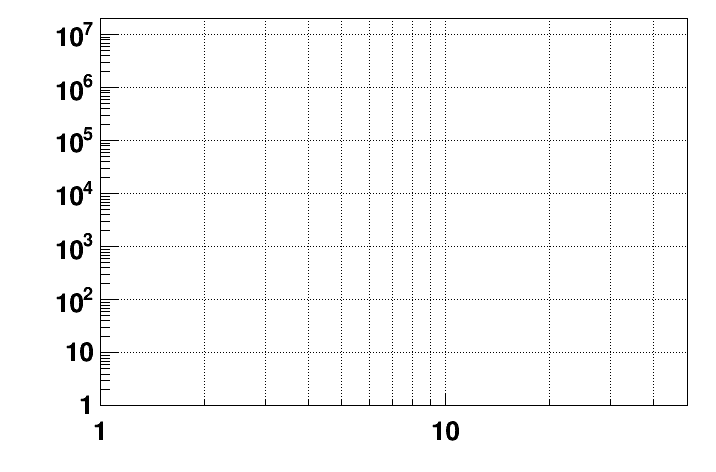 energy region of max.
 baryonic density
CBM
2022 – 2025:     SIS-100  FAIR
NICA/BM@N II
NICA/BM@N I
NICA/MPD
HADES
Interaction rate [Hz]
STAR BES II
STAR F.T.
NA-61/SHINE
Collision energy √S    [GeV]
NN
8
Space-time Evolution of the Collisions
p
L
p
K
f
e
jet
m
g
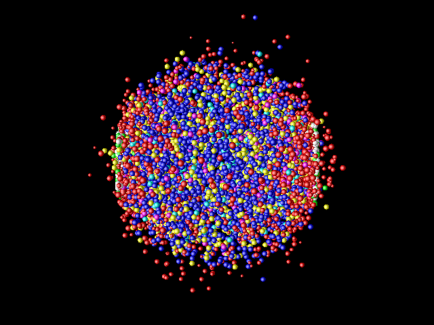 Freeze-out
(~ 10 fm/c)
 (no more elastic collisions)
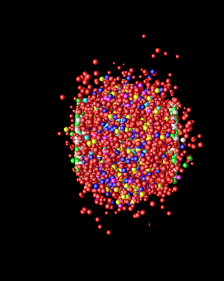 Hadronization particle composition is fixed (no more inel. Collisions)
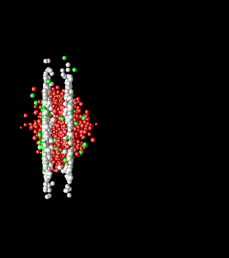 QGP (~ few fm/c)
Hard Scattering + Thermalization  (< 1 fm/c)
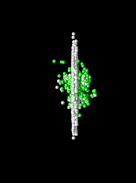 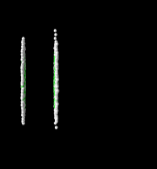 Au
Au
time
g
e
  Expansion  
space
“Hilbert Problems” 
of Dense Matter Physics:
- Which phases?
- Which degrees of freedom?
- Nature of the (spin) nucleon?
 How hadronization proceeds? 
 ...
Challenging questions: 
 Character of phase transitions (if any)? 
 Signals for 1st order phase transition? 
 Critical Point?
 When does the perfect fluid turn on?
 Duality of dynamical and thermal descriptions?
 Global polarization in HIC?
 …
Maximal freeze-out  baryon density
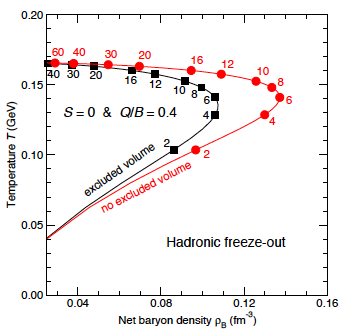 NICA
11
J.Randrup, J.Cleymans (NICA White Paper)
Experimental modes
Collider mode
Fixed target mode
Advantages:
coverage of max. phase space
minimum biased acceptance
free of target parasitic effects 
 NICA energy range:  energy independent  homogenous acceptance
….
rate is limited just
by detector capability
easy upgradable
….
Disadvantages:
a limited phase space
momentum dependent
 corrections
target influenced
 corrections
rate is limited by luminosity
limited combinations 
“beam”/”target”
…..
12
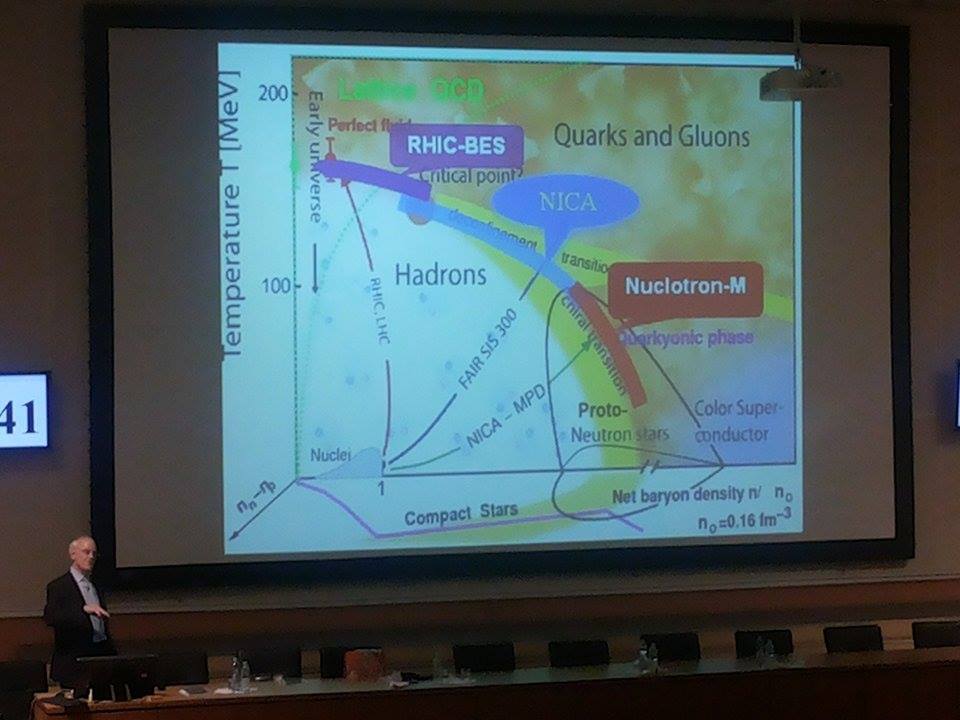 Study of the phase transition from        hadronic to quark-gluon matter
Search for the   
   critical point
Study of  in-medium properties of hadrons 
   at high baryon density and temperature
13
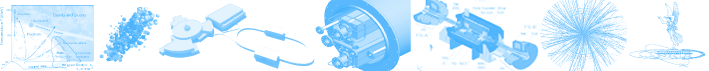 QCD phase diagram: prospects for NICA
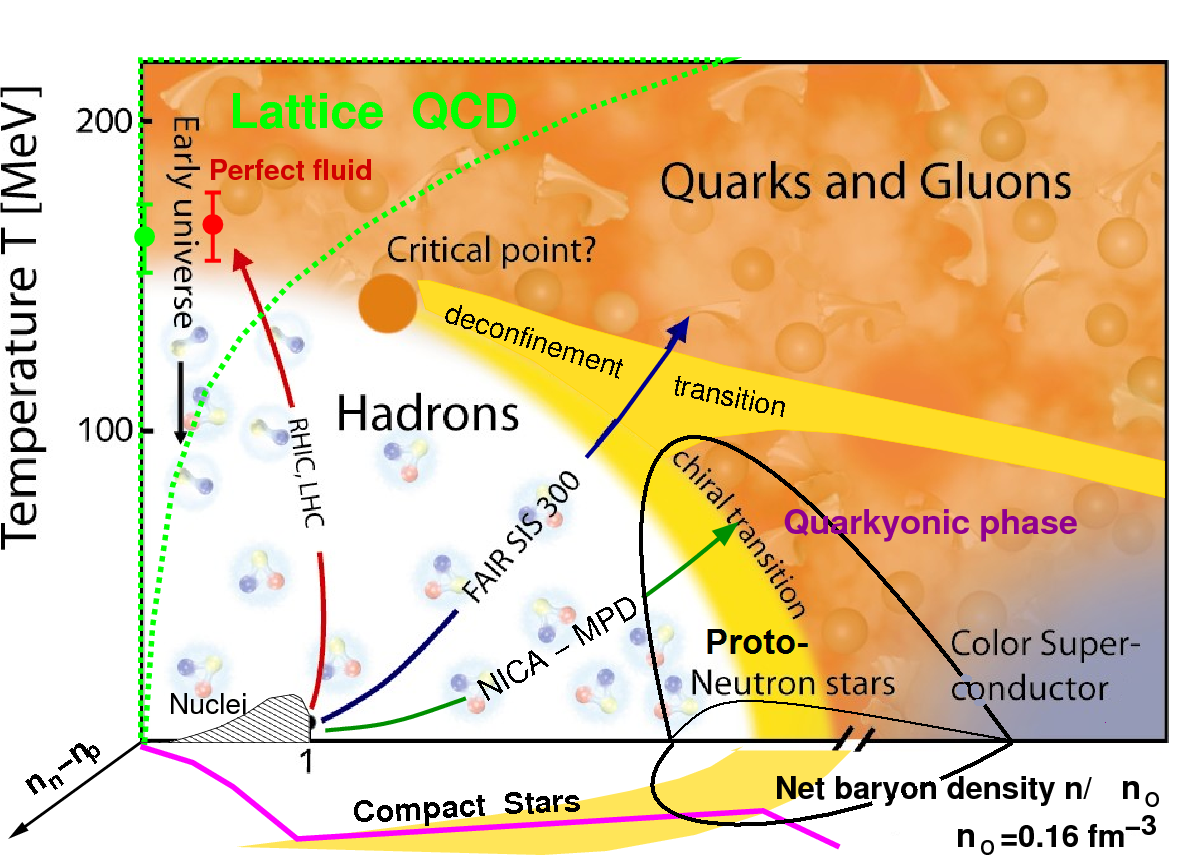 Energy Range of NICA 
unexplored region of the QCD phase diagram:

 Highest net baryon density

 Onset of deconfinement phase  
    transition

 Discovery potential:
   a) Critical End Point
   b) Chiral Symmetry Restoration
   с) Hypothetic (e.g. quarkyonic)  
       phases

 Complementary to 
RHIC/BES, NA61/CERN, CBM/FAIR
RHIC-BES
NICA
Nuclotron-M
Comprehensive experimental program requires scan over the QCD phase diagram by varying collision parameters: system size, beam energy and collision centrality
NICA provides capabilities for studying  a variety of phenomena in a large region of the phase diagram
QCD matter at MPD@NICA :
 Highest  net  baryon density
 Energy range covers onset of deconfinement 
 Complementary to the  RHIC/BES, FAIR , 
J-PARC-HI and CERN  experimental programs
MPD@NICA Physics
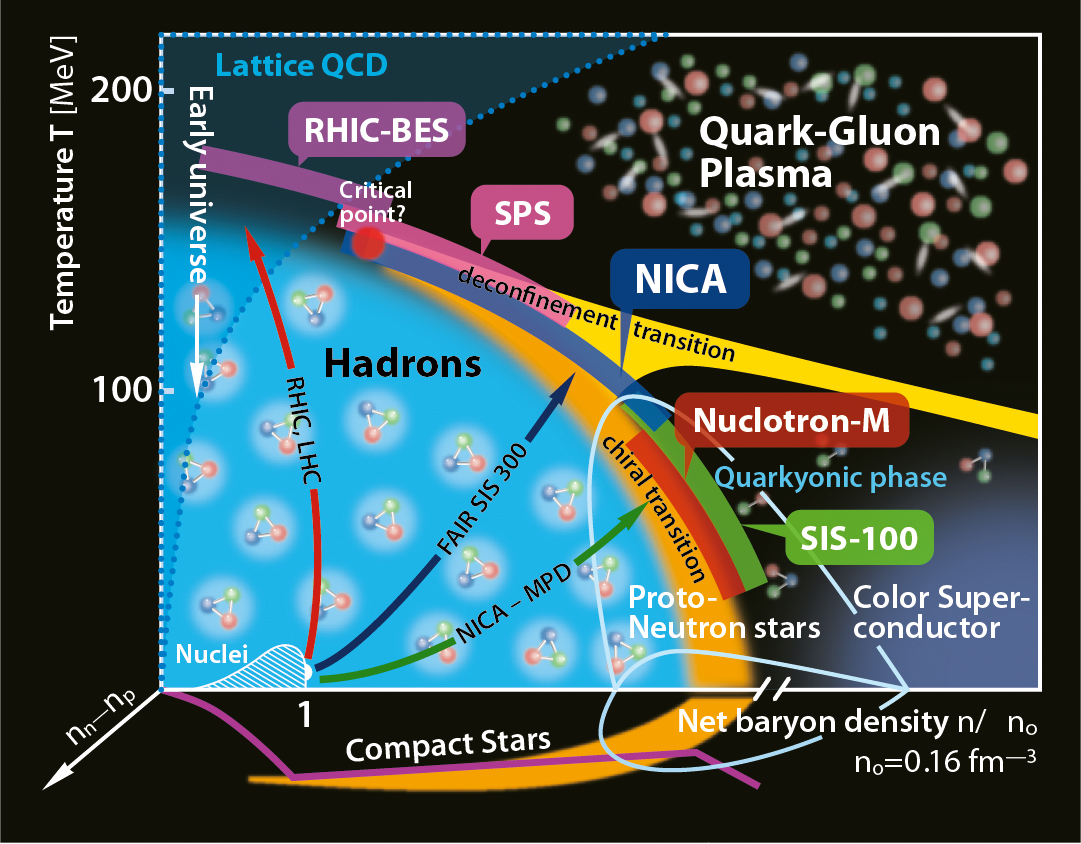 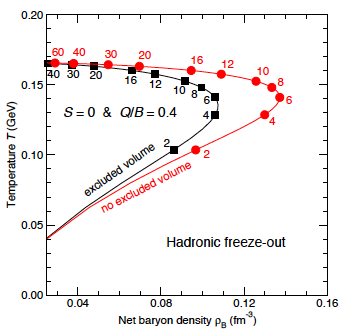 Bulk properties, EOS   - particle yields 
		& spectra, ratios, femtoscopy, flow
In-Medium modification of hadron properties  
Deconfinement (chiral), phase transition at high rB   - enhanced strangeness production
QCD Critical Point - event-by-event fluctuations & correlations
 Strangeness in nuclear matter  - hypernuclei
The observables in AA, pA and pp collisions: multiplicity of produced hadrons (p, K, p, L, X, W), electromagnetic probes: electrons,  gammas, vector meson decays , event-by-event fluctuations, femtoscopy of π, K, p, Λ
J.Randrup, J.Cleymans
MPD detector for Heavy-Ion Collisions @ NICA
FFD
Stage 1: TPC, TOF, ECAL, ZDC, FD
Tracking: up to |h|<2 (TPC)
PID: hadrons, e, g (TOF, TPC, ECAL)
Event characterization: 
centrality & event plane (ZDC)
Stage 2:     IT + Endcaps (tracker, TOF,  ECAL)
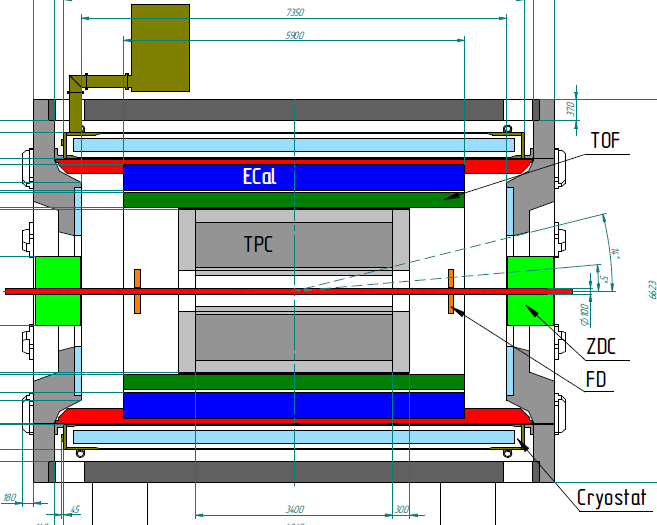 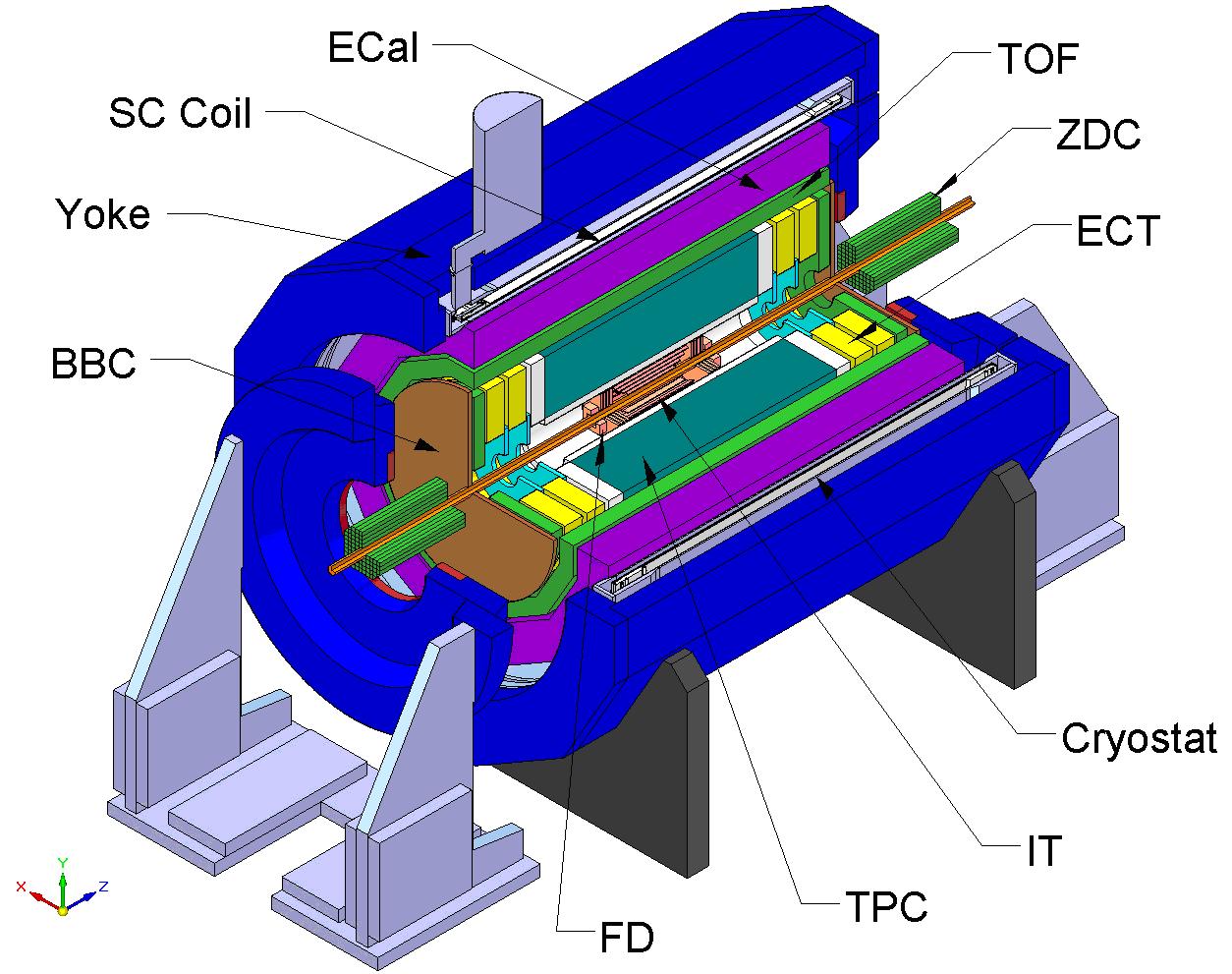 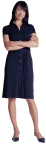 MPD required features:
 hermetic and homogenous acceptance (2 in azimuth), low material budget
 good tracking performance and powerful PID (hadrons, e, )
 high event rate capability and detailed event characterization
16
[Speaker Notes: The MPD will be put in operation at two stages. At the first one the barrel part will be equipped with  major tracking detector TPC, TOF end ECAL. ZDC and FD will be in operation as well.
At the second stage the detector will be supplemented with IT and end cap subdetectors.]
MultiPurpose Detector (MPD): Observables Staging
I stage: Barrel (TPC, TOF, ECAL), ZDC, FD
		mid rapidity region (good performance) 

 Particle yields and spectra
 Event-by-event fluctuations
 Femtoscopy involving  π, K, p, Λ 
 Collective flow for identified hadron species
 Electromagnetic probes (electrons, gammas), vector mesons

 II stage: extended rapidity + Vertex Tracker

 Total particle multiplicities
 Asymmetries study (better reaction plane determination)
 Di-Lepton precise study (ECal extension?)  
 Exotics (soft photons, hypernuclei)
17
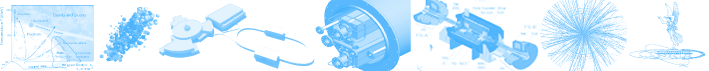 Strange matter production in heavy ion collisions at the Nuclotron extracted beam:Baryonic Matter at Nuclotron(BM@N)
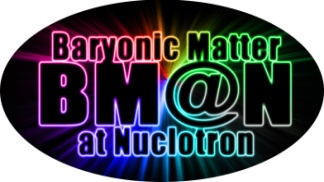 experiment has started)
The goal of the experiment is the systematic measurements of the observables for multistrange objects (Ξ-, Ω-, exotics) in Au-Au collisions in energy range of Nuclotron extracted beams (up to 5.5 A GeV)
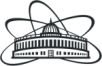 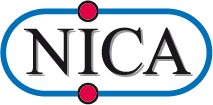 Baryonic Matter at Nuclotron (BM@N)
at Nuclotron extracted beams
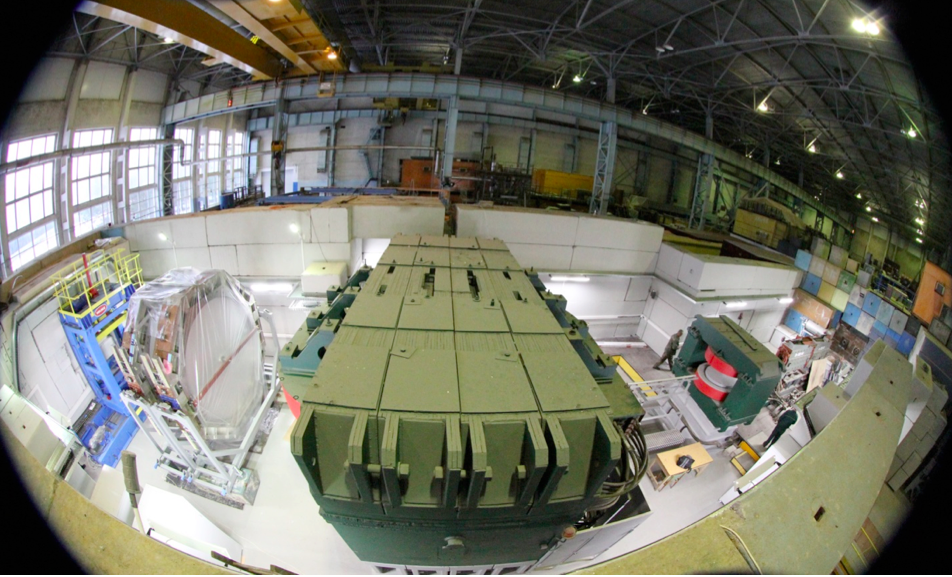 19
BM@N: the 1st stage
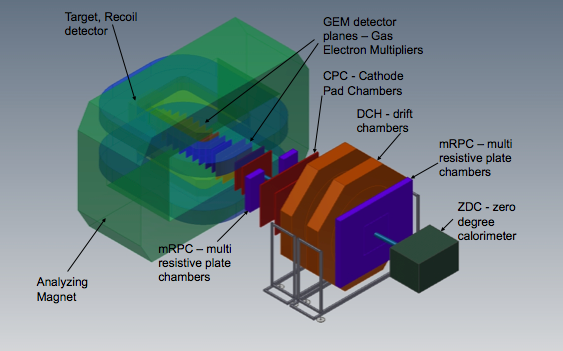 Participants from:
Russia:  INR, MEPhi, SINP, MSU,
 IHEP, S-Ptr Radium Inst. 
Bulgaria:  Plovdiv University;
China: Tsinghua University, Beijin;
Poland:     Warsaw Tech.Uni.
Israel:  Tel Aviv Uni.
Germany:  Frankfurt Uni. 
+ expression of interest from CBM
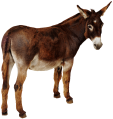 Physics:
 strange / multi-strange hyperon and hypernuclei production 
at the threshold 
 hadron femtoscopy
 in-medium modifications of strange  & vector mesons 
in dense nuclear matter
 electromagnetic probes, states decaying into  γ, e (with ECAL)
area prepared for detector installation
20
[Speaker Notes: The participants from several institutions are contributing to the experiment preparation. At the fist stage it will be studied: strange and …..]
BM@N Run 52 (June 2016):  tests & commissioning
 of GEM CT located inside analyzing magnet
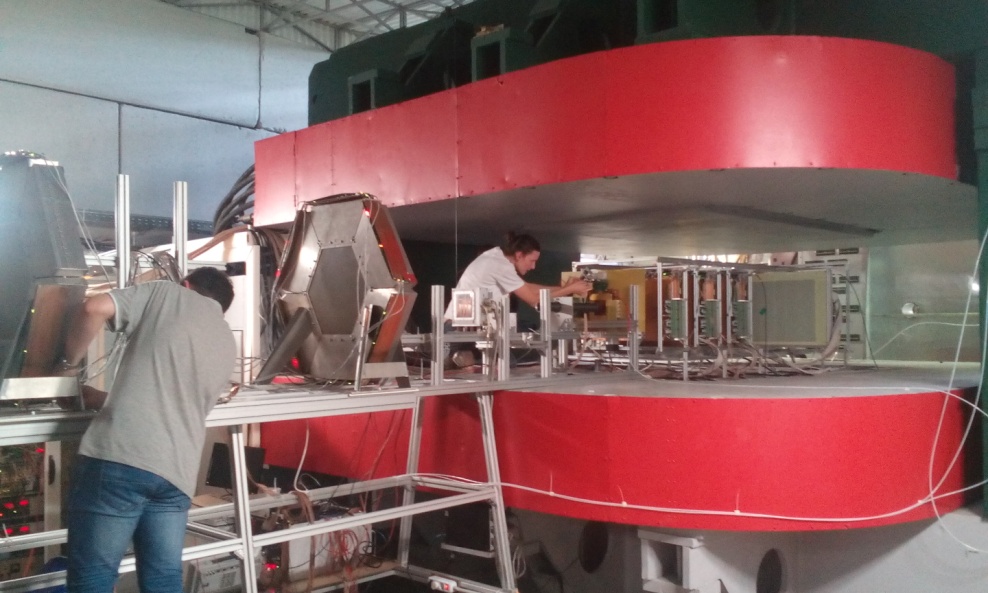 d beam (~5·105 /cycle) with 2.94 GeV/n
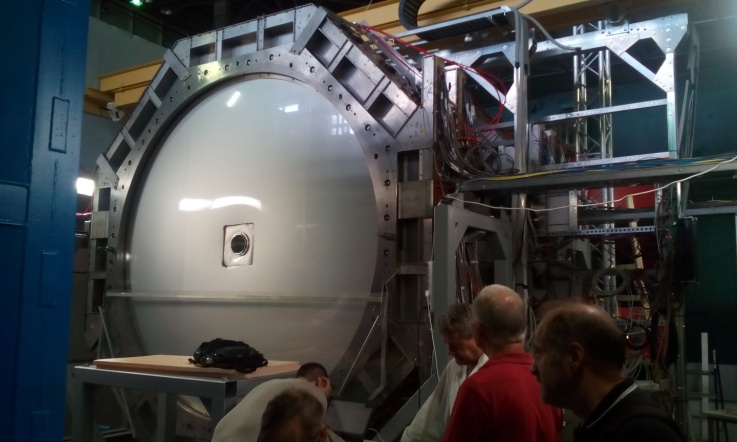 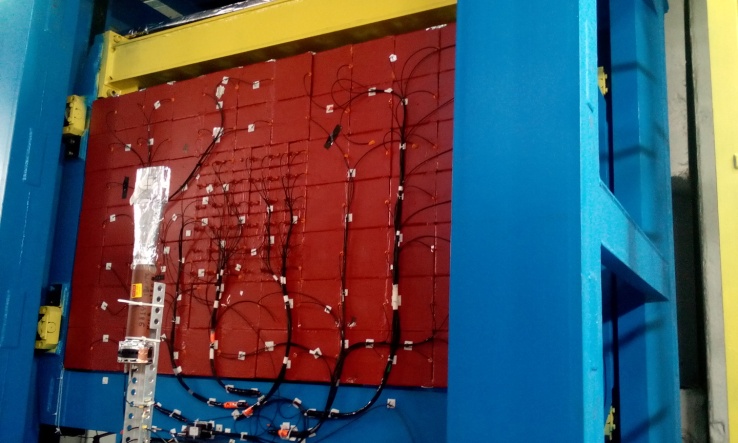 5 GEM detectors 66 x 41cm2 + 1 detector 163 x 45 cm2
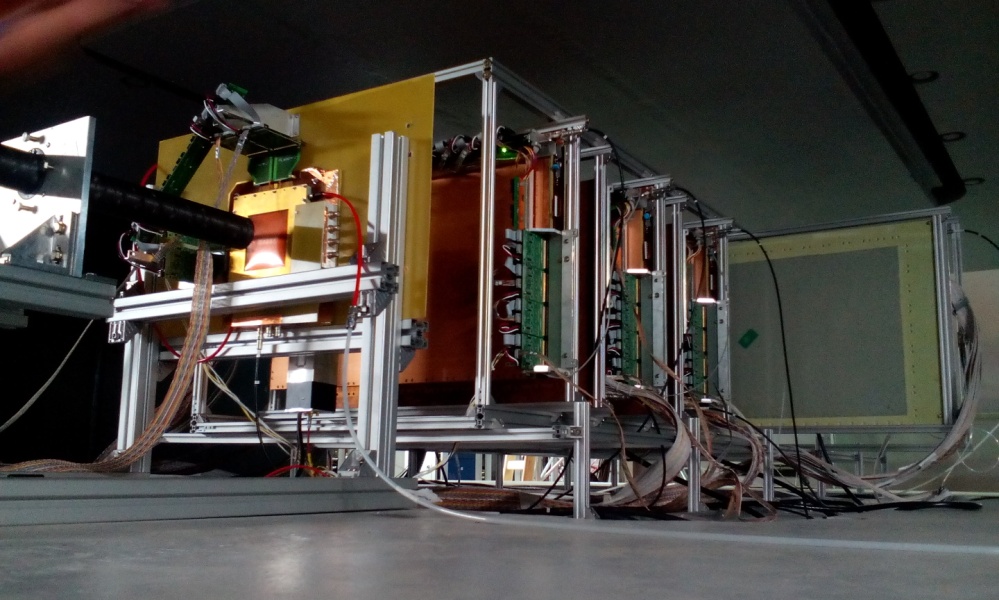 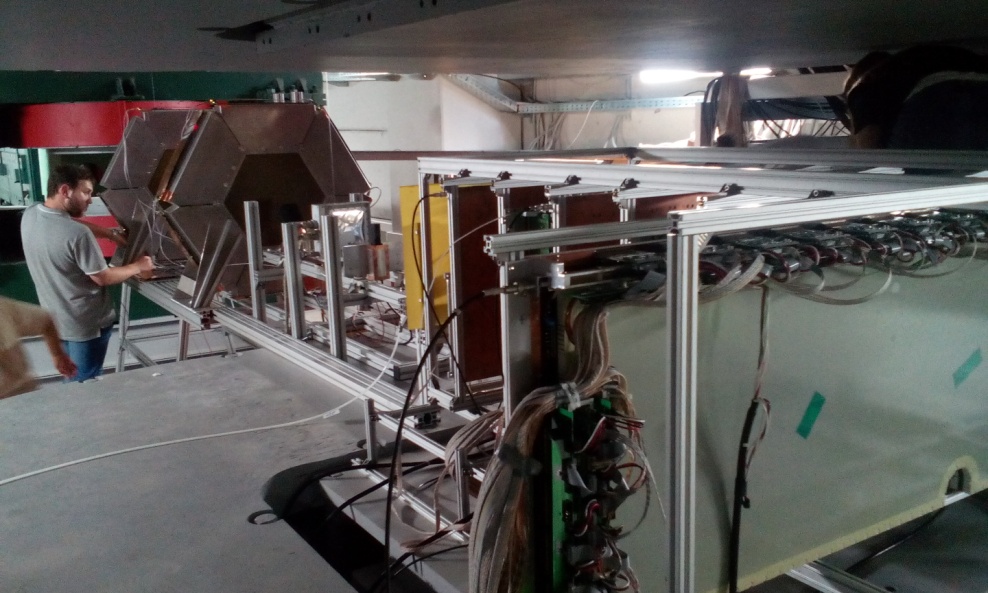 21
BM@N status and milestones
BM@N plan
technical runs with d, Li, C beams:                           	2016 – 2017; 
physics run BM@N (I stage) with Kr    int rate 20 kHz:	  IV q., 2017; 
physics run BM@N (II stage) with Au  int rate 50 kHz:  	            2019.
next technical run in 2016: commissioning of GEM & Si inside magnet
Simulation
A.Zinchenko, V.Vasendina
UrQMD & DCM-QGSM, Au+Au,     Ekin. = 4.5A GeV, 2×106 events;
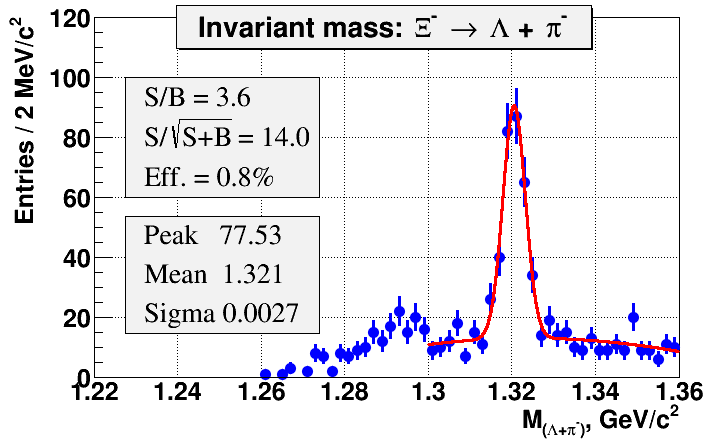 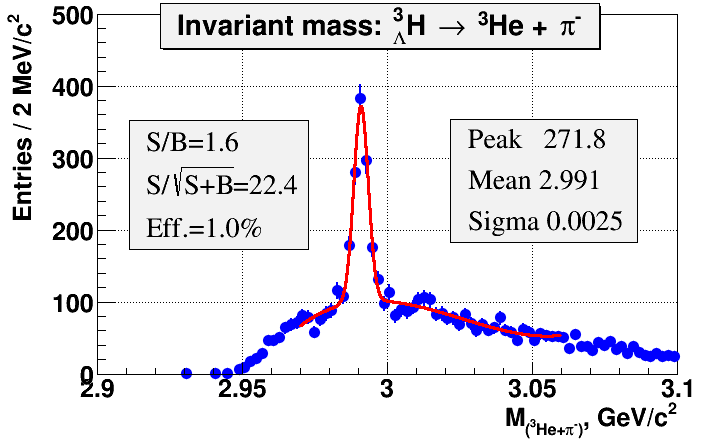 3HΛ → 3He π-
Ξ-
area prepared for detector installation
DCH-1,2
ToF-700
Scint-700
ZDC
22
[Speaker Notes: The second technical run is foreseen in May-june. The first physics run is planned at the end of 2017 when the Booster will be put in operation. The run with high intensity gold beam is planned in 2019. The simulation indicates a reliable detection of cascades and hyper-nuclei.]
NICA White Paper
SQM2015 in Dubna
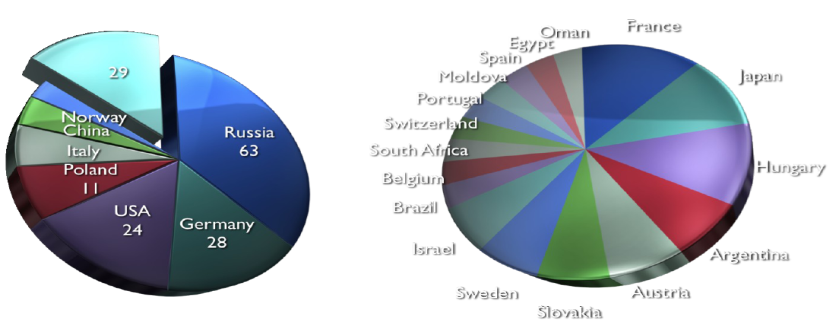 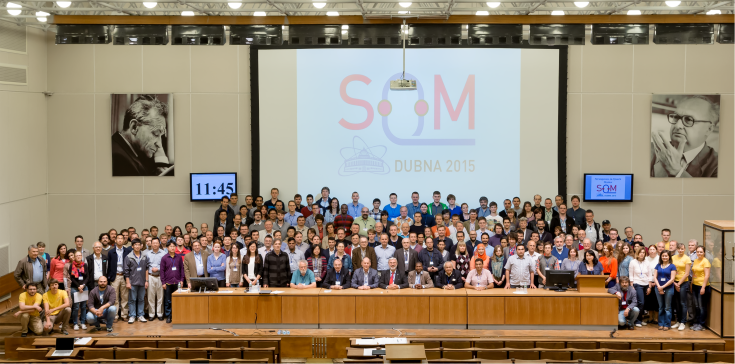 111 contributions, 
188 authors
 from 24 countries
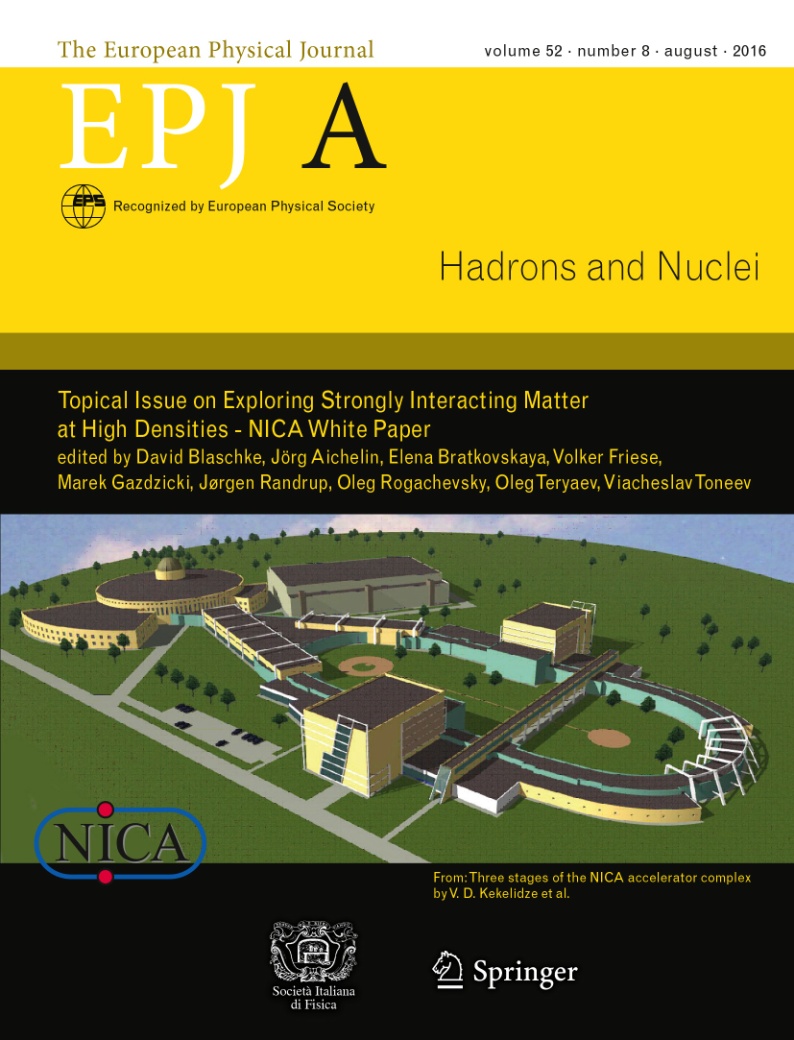 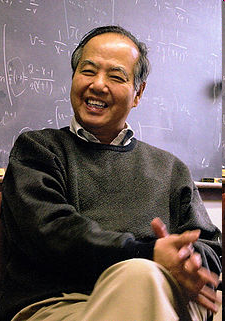 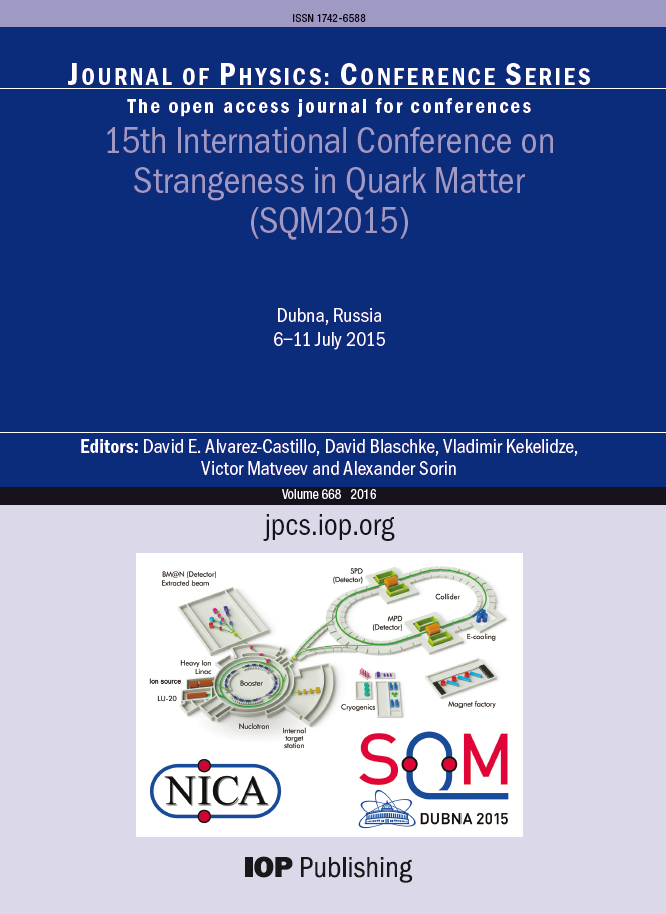 T. D. Lee: 
“The NICA heavy 
ion collider will be 
a very major step 
towards the formation 
of a new phase of 
quark-gluon matter.”
http://theor0.jinr.ru/twiki-cgi/view/NICA/WebHome
Fixed Target Experiments at the Nuclotron
→ Ideally suited for exploration of reaction mechanisms & in-medium properties
→ Energy range formerly not accessible or of limited experimental information
→ Expectation of a rich structure of the QCD phase diagram @ high densities
TOOL:
→ Subthreshold production of  (multi-)strange hadrons: Φ, K*, K*, Λ, Σ, Ξ, Ω-
→ Extend studies at SIS18, observe  Ω- as result of multi-step production here
→ Extract information about densities reached in the collision → EoS
Important:
→ Systematic study of production mechanisms by measurement of excitation functions for hadron production in p+p, d+p
→ High enough statistics for multi-dimensional analysis (centrality, y, pT)
Production of hypernuclei:   → study recommended!

→ Two mechanisms: (1) Absorption of produce Λ by spectator nuclei
					 (2) Coalescence of Λ nucleons at midrapidity
→ Important for hypernuclei spectroscopy: extract Y-N, Y-Y interactions
Collider Experiments at MPD
First round of MPD/NICA experiments:

→ diagnostic observables of beam energy scan programs at SPS, RHIC
→ MPD detector to be optimized to study fluctuations an correlations
→ excitation functions of fluct./corr., dependence on centrality & system size
Observables:

→ EBE fluctuations of multiplicty and pT of charged and identified part. (p,K,π)
→ long-range angular correlations like v1, v2 of (p,K,π,Λ) and light clusters
→ three-body correlations (for CME) and short-range two-particle corr. (size)
→ coverage in rapidity and pT shall be large, low pT extremely important!
→ measurements as function of collison energy for following systems:
	– p+p collisions
	– d+d collisions with possibility of off-line event selection of reactions with
	   (p,p), (p,n), (n,n) spectators
	– d+Pb collisions
	– collisions of identical heavy nuclei, such as Pb+Pb (later also smaller A)
→ second stage: open-charm hadrons, di-leptons, di-photons at NICA
Spin Physics in Heavy-Ion Collisions
Spin-dependent observables might also be manifested in HIC
No beam polarization but plenty of effects in final state
Especially interesting is the polarization of hyperons
Self-analyzing: revealed in weak P-violating decay
Related to P-odd effects in QCD medium: Vorticity and Hydrodynamic helicity
Detailed study at MPD planned
Extensive theoretical investigations and simulations performed at JINR: 
O.Rogachevsky,  A.S., O.Teryaev,  Phys. Rev. C (2010); 
M.Baznat, K.Gudima, A.S., O.Teryaev, Phys. Rev. C (2013), Phys. Rev C (2015);
A.S., O.Teryaev, arXiv:1606.08398
Spin effects in heavy ion collisions might be used as 
a complementary probe. 
Spin physics program involving all the NICA detectors 
 (MPD, SPD, BM@N) is possible.
Spin effects in heavy ion collisions 
as a complementary probe
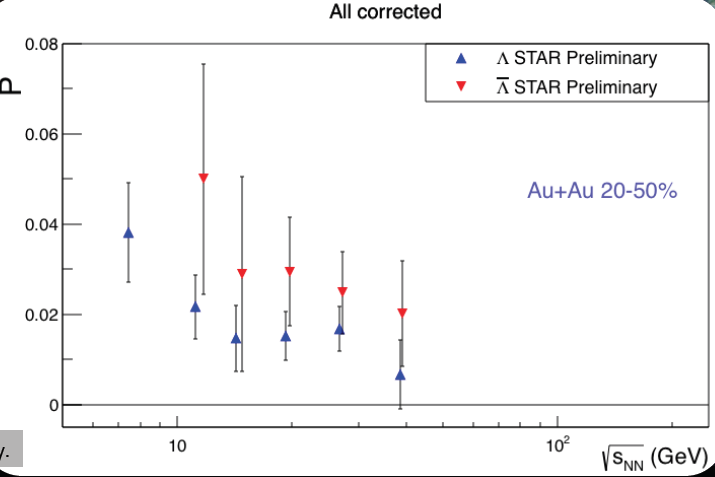 M.Lisa, for the STAR collaboration,
SQM2016, Berkeley, June 2016
O.Rogachevsky, A.S., O.Teryaev,
Phys. Rev. C 82, 054910, 2010.
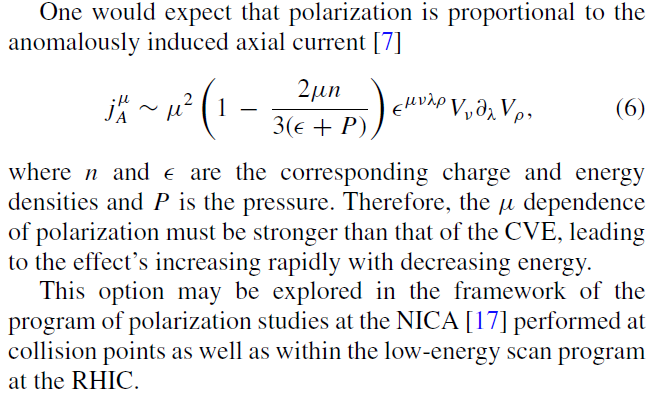 M.Baznat, K.Gudima, A.S., O.Teryaev, XXIII Baldin Conference, Dubna, 2016
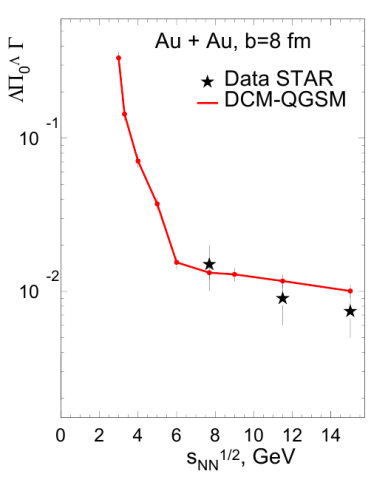 M.Baznat, K.Gudima, A.S., O.Teryaev   
Phys. Rev. C (2013);  Phys. Rev C (2015);
A.S., O.Teryaev arXiv:1606.08398
27
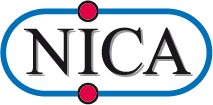 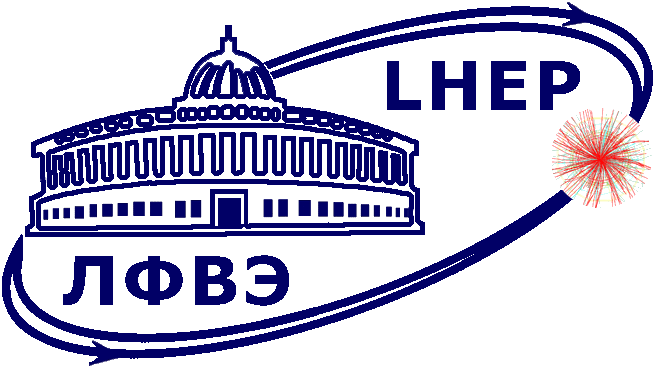 SPD (Spin Physics Detector) at NICA
Collider provides both:
transversally & longitudinally 
polarized p & d
with energy up to √S = 27 GeV
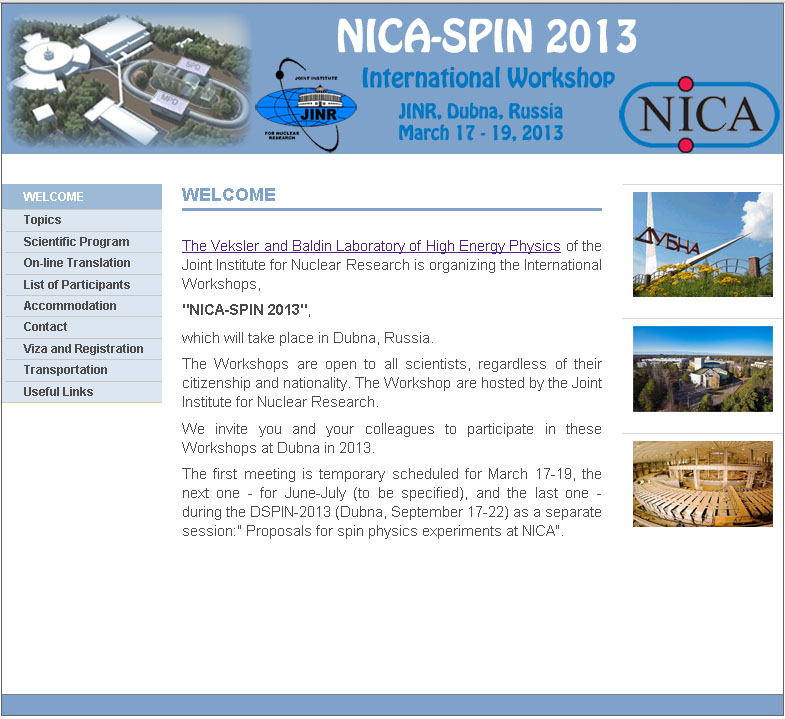 The issues to be studied:

 ► MMT-DY processes 

 ► J/Y production processes

 ► Spin effects in inclusive 
high-pT reactions

 ► Spin effects in one and two
 hadron production processes

 ► Polarization effects in 
heavy ion collisions
The Collaboration is forming
  Project is under preparation
SPD@NICA will provide unique opportunity to study all PDFs in one experiment and obtain the  comprehensive information on nucleon spin structure at high statistical level with min. systematic uncertainties
Current and future experiments towards exploration of nucleon spin structure
29
NICA International collaboration
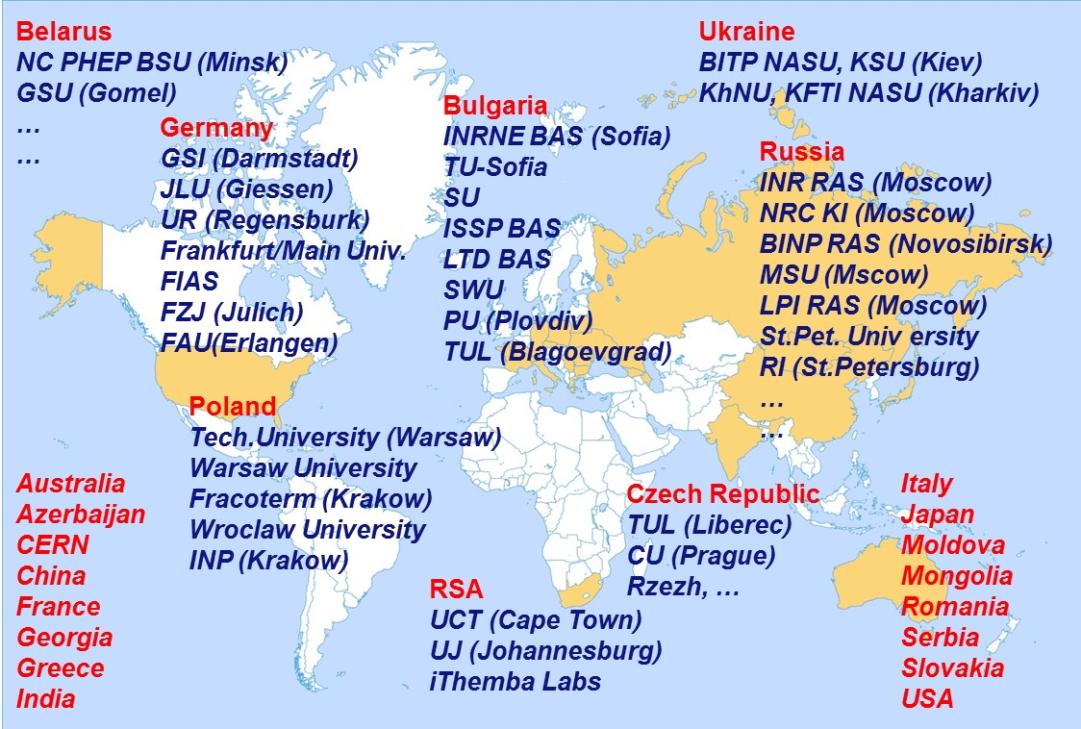 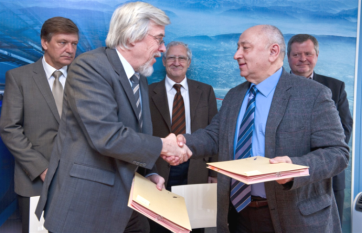 CERN-JINR cooperation
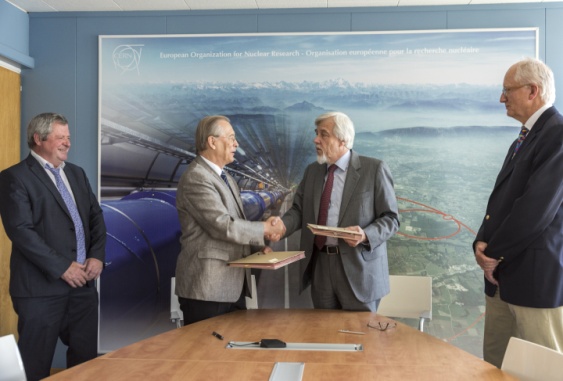 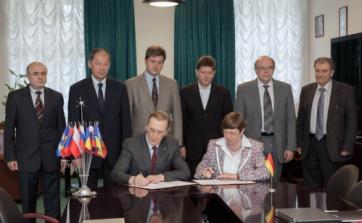 JINR –BMBF Agreement
JINR-France (IN2P3) MoU
Workshop on NICA Megaproject
NICA–FAIR Agreement
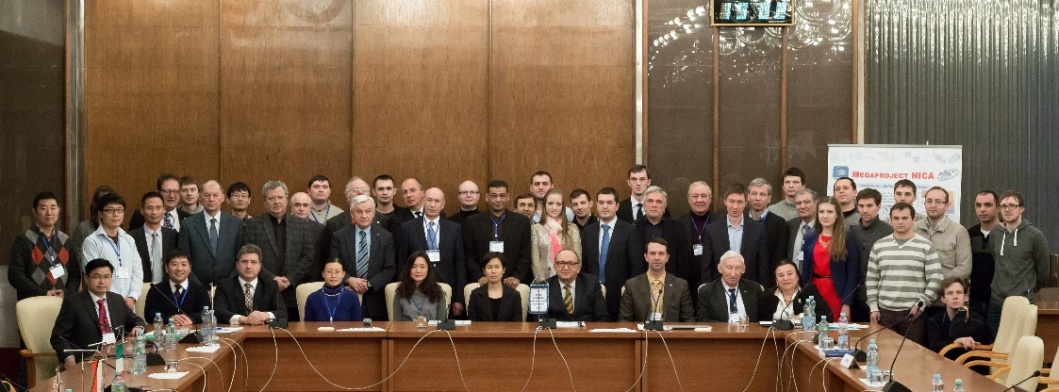 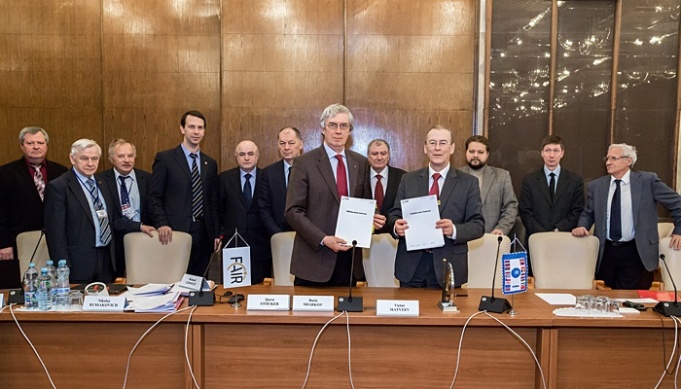 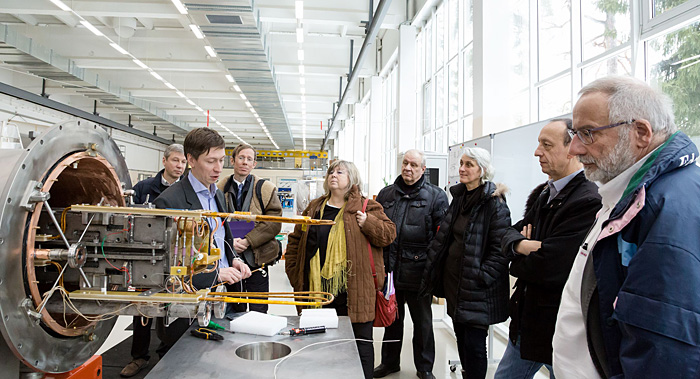 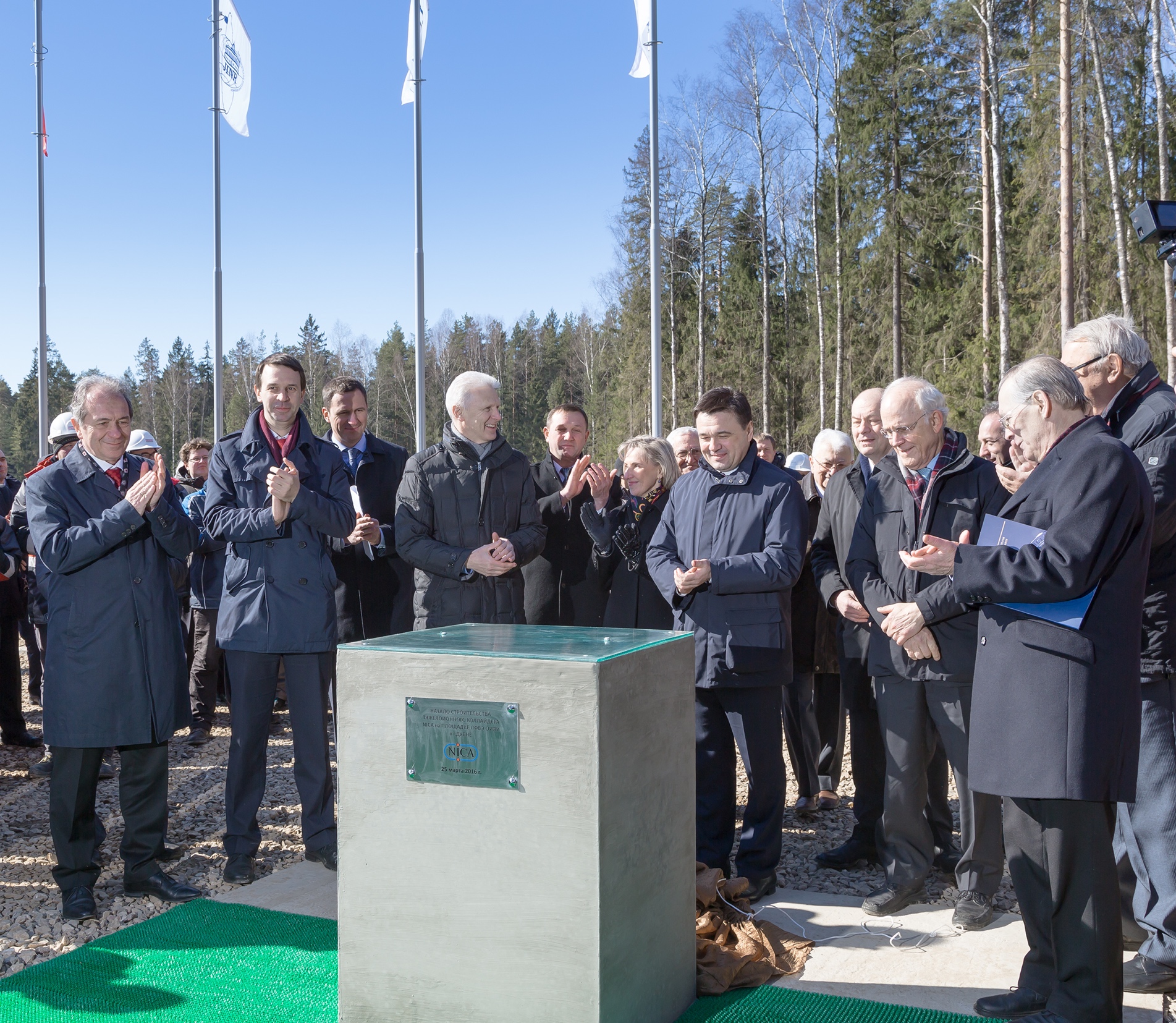 NICA “corner stone” ceremony, JINR, March 25, 2016
The NICA Civil engineering
General Contract  (duration 43 months)
STRABAG – main contractor;   Кометa – main designer
The works are in progress: piling, subcontractor for iron/concrete works
The whole Complex comprises several Objects to be commissioned
SPD Hall, II q., 2019
East semi-ring,
 IV q., 2018
Beam transport ch.,
 I q., 2019
West semi-ring,
 III q., 2018
MPD Hall, I q., 2018
32
The construction is in progress
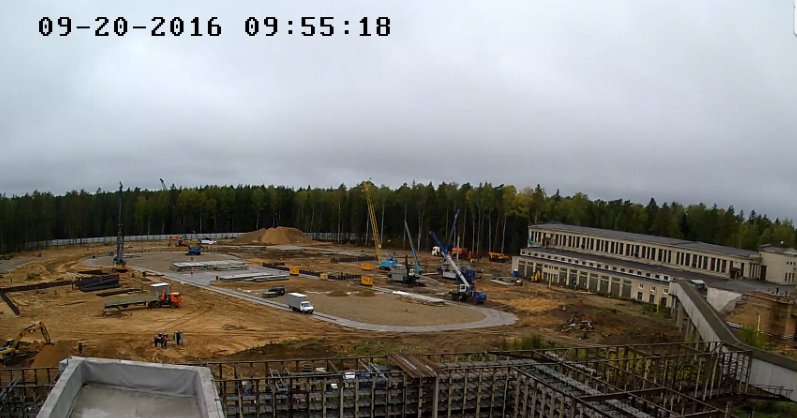 33
NICA Organizational Chart
JINR
Russia
CERN ?
China?
…
BMBF?
Supervisory Board
International Council of NICA collaboration Members
JINR Directorate
Coordinating Committee
(leaded by JINR Director)
Scientific Council
Partner  Organizations and Institutes
JINR PAC’s
Research Director
Technical Managing Director
Financial Committee
RRB NICA
NICA Management Board
Int. Advisory Committees (MAC, DAC,…)
NICA subproject’s Leaders
JINR Divisions
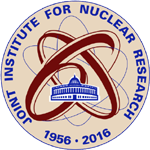 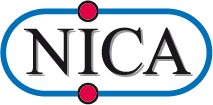 Accelerator elements
Alexander Zlobin, FNAL
Takeshi Katayama, Tokyo Univ.
Valeri Lebedev, FNAL
Rolf Stassen, FZJ
Yuri Senichev, FZJ
Evgeny Levichev, BINP
Victor Yarba, FNAL
Pavel Zenkevich, ITEP
Machine Advisory Committee 
Boris Sharkov, ITEP, chairman
Pavel Beloshitsky, CERN
Sergei Ivanov, IHEP
Thomas Roser, BNL 
Alexei Fedotov , BNL
Markus Steck, GSI
Nicholas Walker, Desy
Sergei Nagaitsev, FNAL
35
[Speaker Notes: The accelerator blocks were comprehensively revised by the MAC. The TDR  is approved.]
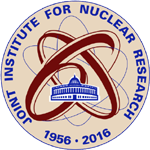 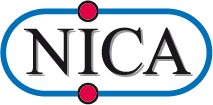 MultiPurpose Detector (MPD)
Detector Advisory Committee:
Hans Gutbrod, GSI  - chairman
Itzhak Tserruya, Weizmann Institute
Hans Rudolf Scmidt, Tubingen Uni.
Jean Cleymans, Cape Town Uni.
Nu Xu, BNL
36
[Speaker Notes: The MPD will be the fist detector operated at the Collider. The TDRs for…]
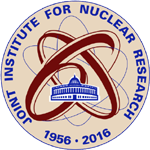 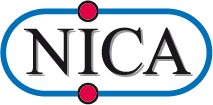 Baryonic Matter at Nuclotron (BM@N)
Detector Advisory Committee:
Hans Rudolf Schmidt, Tubingen Uni. - chairman
Hans Gutbrod, GSI
Itzhak Tserruya, Weitzmann Istitute
Peter Hristov, CERN
Karlheinz Hiller, DESY
37
[Speaker Notes: This detector will operate at the  beam extracted from the Nuclotron.]
Agreement  between Government of Russian Federation and JINR on the NICA realization
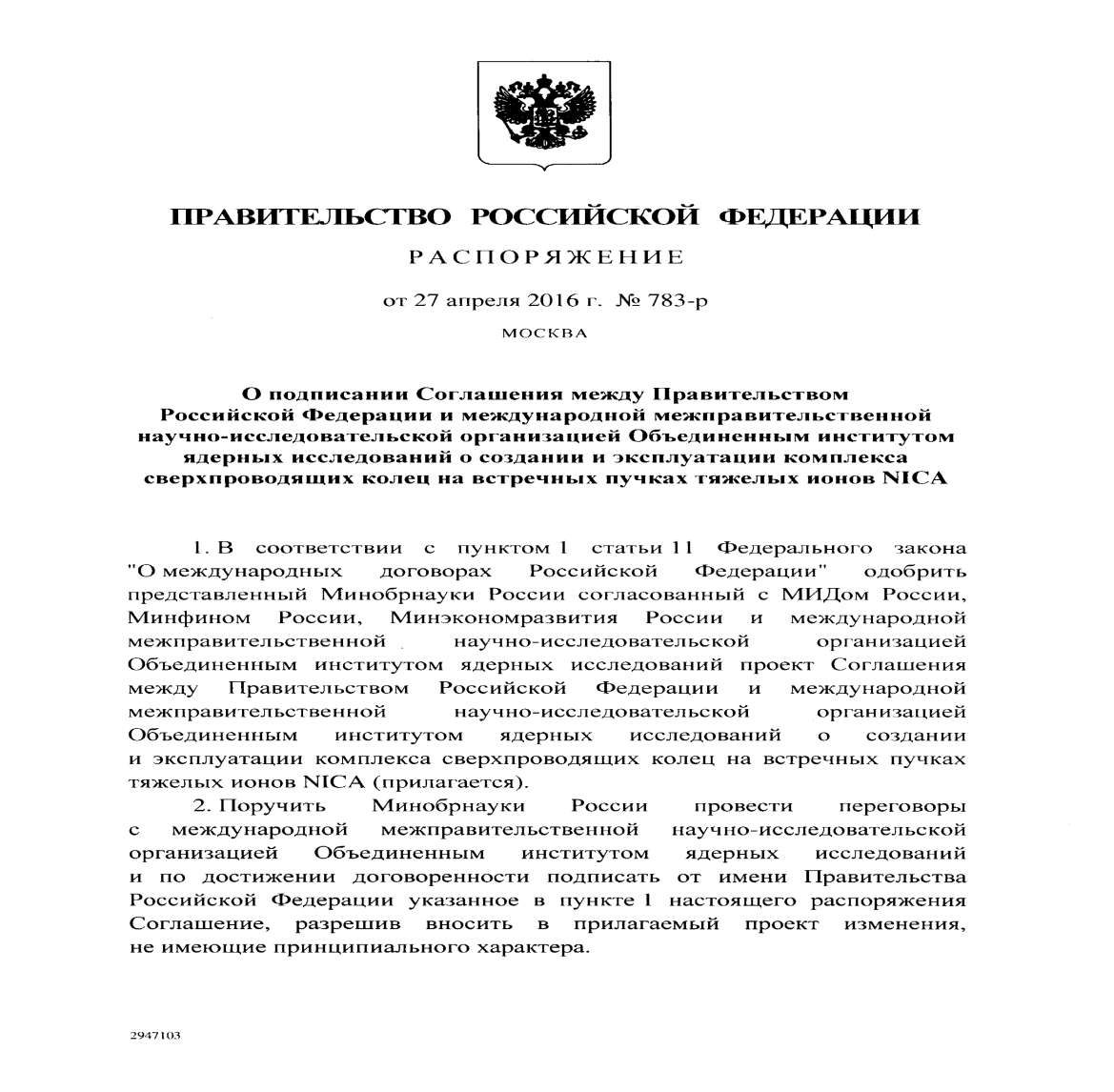 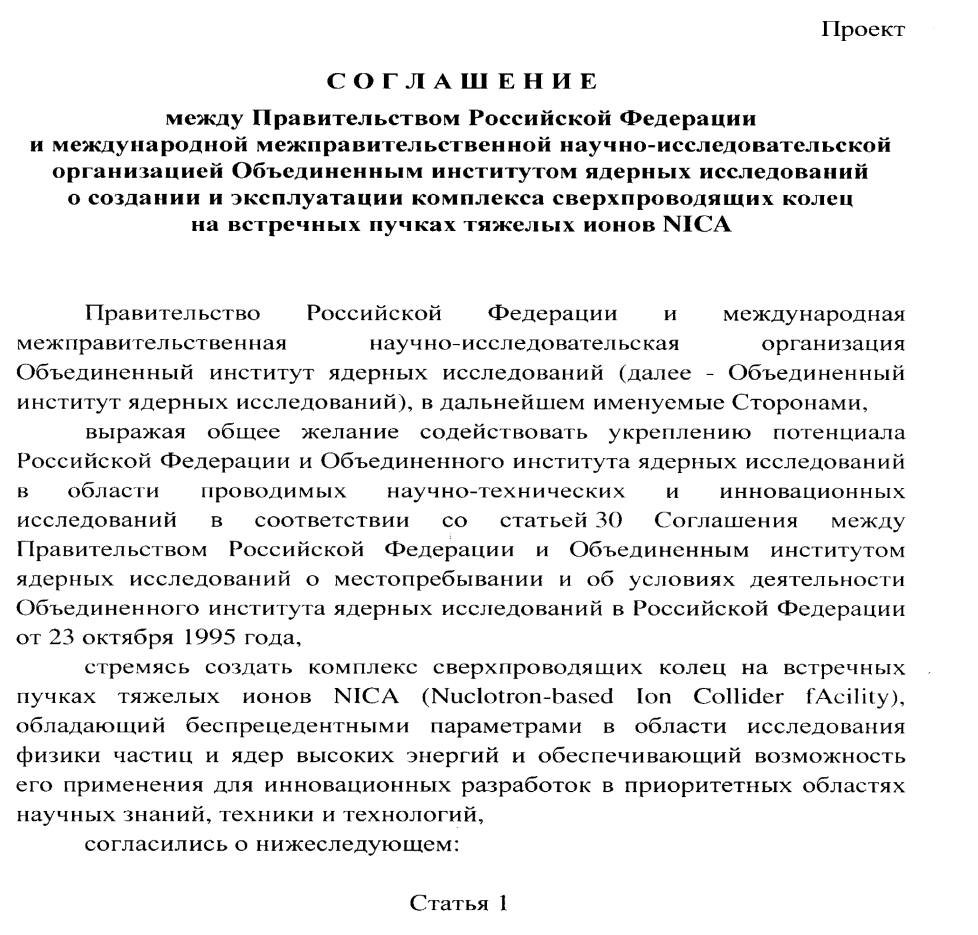 NICA in ESFRI road map update 2016
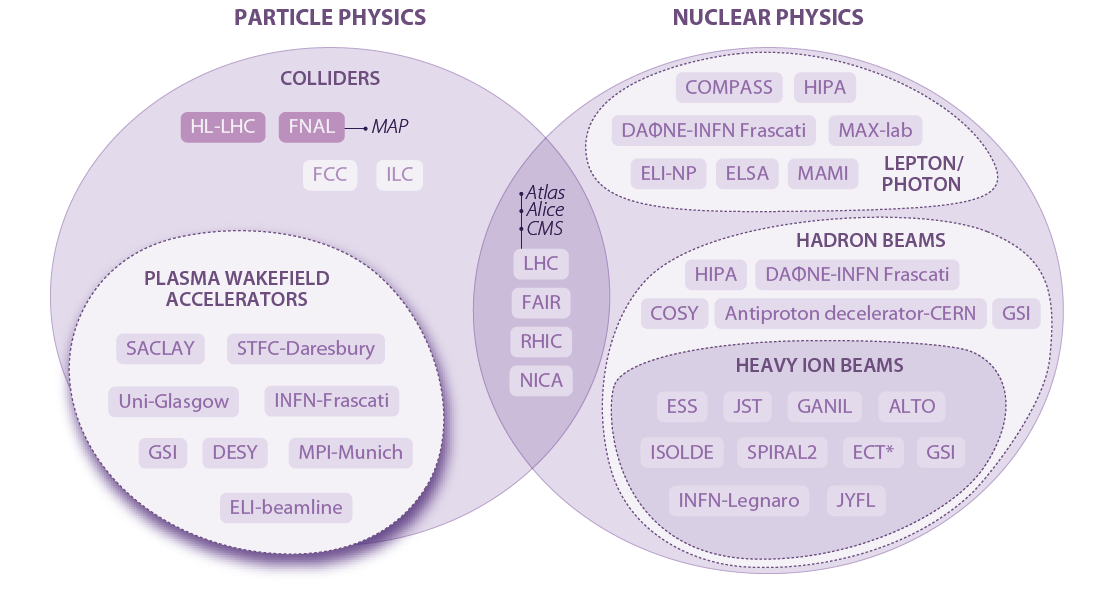 38
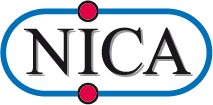 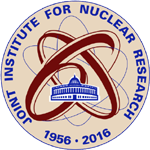 Concluding remarks
NICA can provide a competitive research of dense baryonic matter  and spin physics

 Construction of the accelerator complex is in progress

 Constructions of both BM@N and  MPD  are  well progressing

 The SPD project is in preparation 
 The NICA collaboration is growing 
 New NICA partners are welcome
39
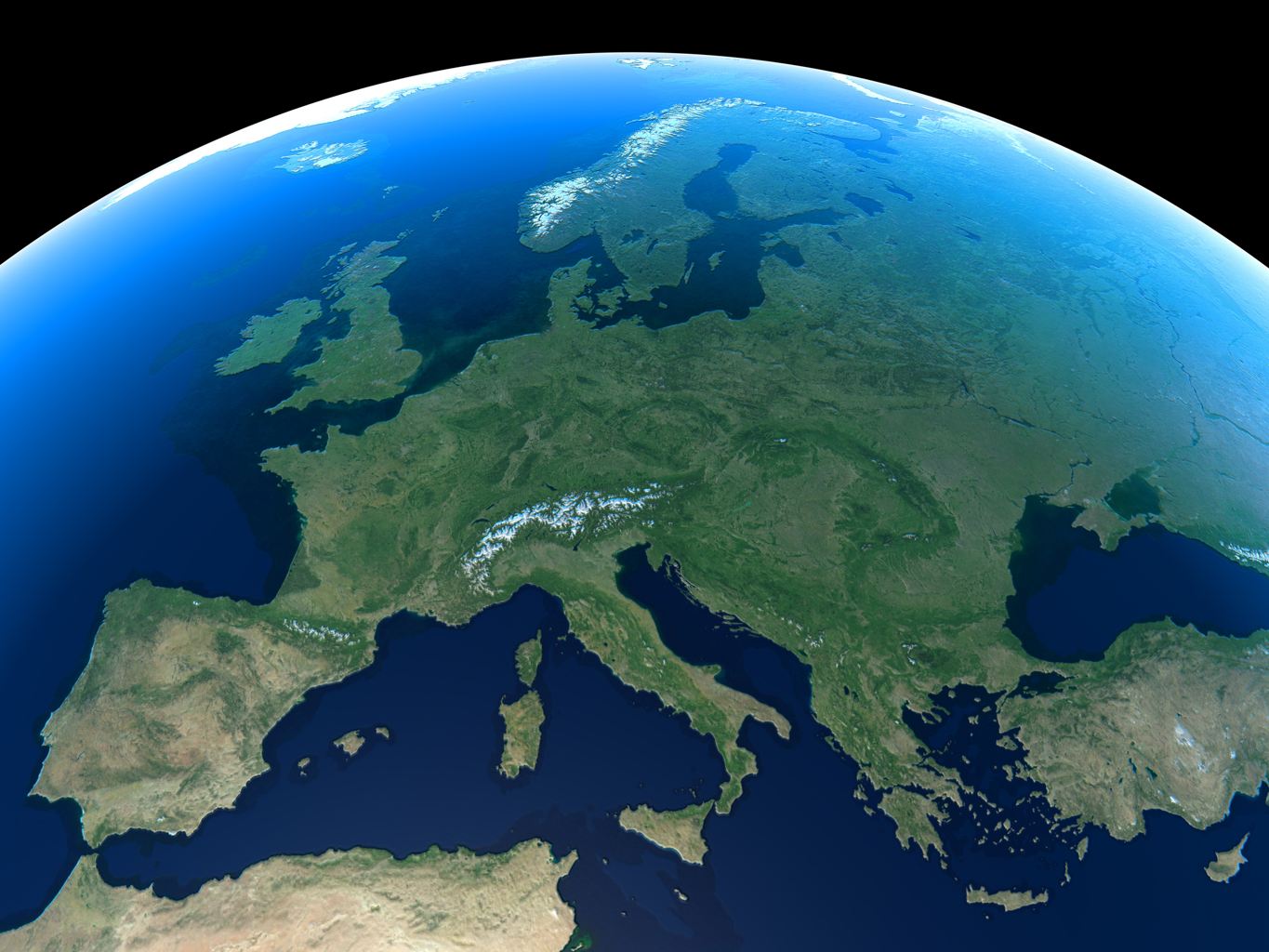 NICA
The cooperation makes us stronger!
FAIR
CERN
Thank you!
40
18 February 2016
Round Table Discussions on NICA/MPD@JINR
Round Table Discussion I: Searching for the mixed phase of strongly interacting matter at the JINR Nuclotron, July 7 - 9, 2005 http://theor.jinr.ru/meetings/2005/roundtable/
Round Table Discussion II: Searching for the mixed phase of strongly interacting matter at the JINR Nuclotron: Nuclotron facility development JINR, Dubna, October 6 - 7, 2006 
http://theor.jinr.ru/meetings/2006/roundtable/
Round Table Discussion III: Searching for the mixed phase of strongly interacting QCD matter at the NICA: Physics at NICA JINR (Dubna), November 5 - 6, 2008, http://theor.jinr.ru/meetings/2008/roundtable/
Round Table Discussion IV: Searching for the mixed phase 
of strongly interacting QCD matter at the NICA: Physics at 
NICA (White Paper)‏ JINR (Dubna), September 9 - 12, 2009
http://theor.jinr.ru/meetings/2009/roundtable/
Round Table Discussion V: Searching for the mixed phase of strongly interacting QCD matter at the NICA: Physics at NICA (White Paper)‏ JINR (Dubna), August 28, 2010 http://theor.jinr.ru/~cpod/Dubna_2010_program2.htm
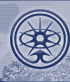 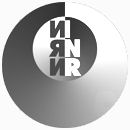 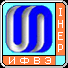 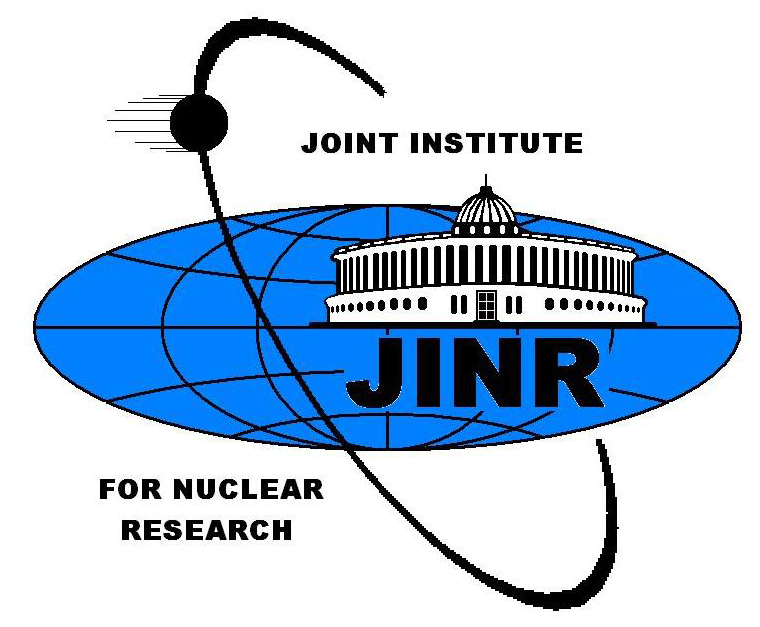 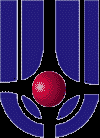 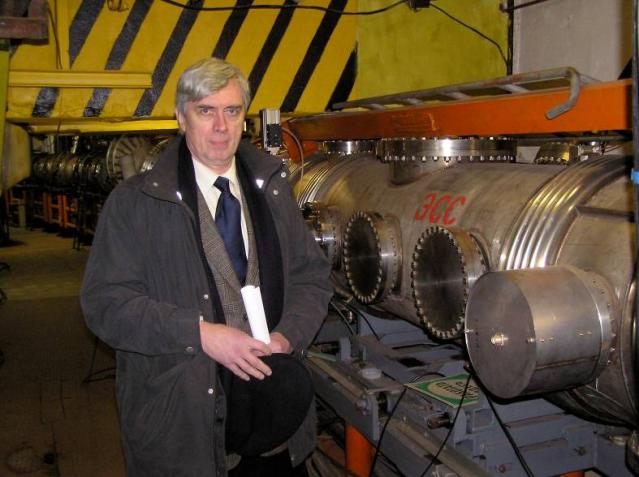 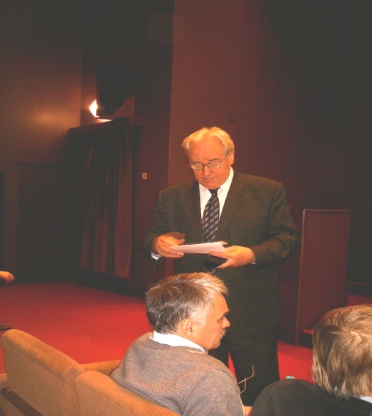 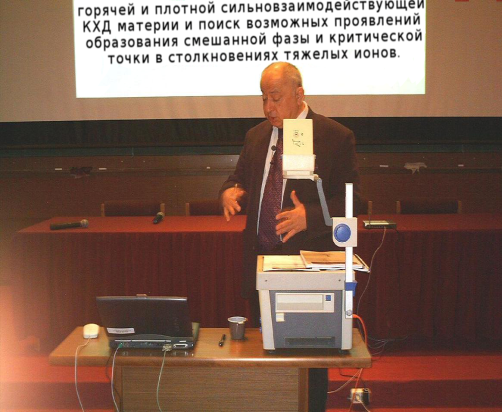 IHEP-JINR seminar at Protvino, 14.02.08
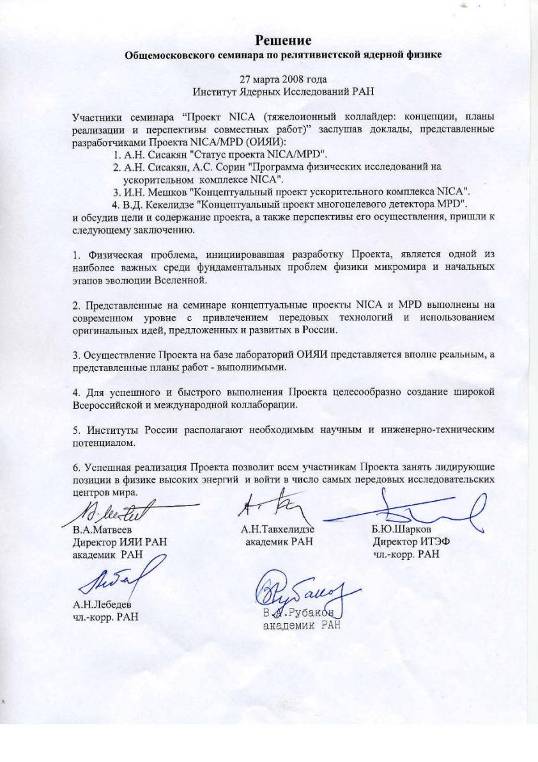 MEMORANDUM
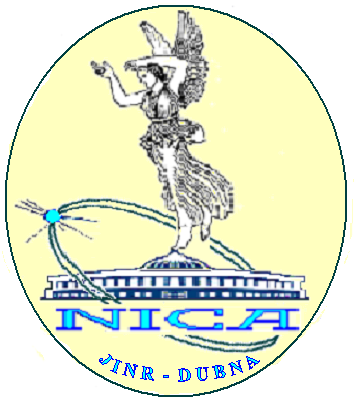 Round Table Discussions I, II, III, IV, V… 
  JINR, Dubna, 2005, 2006, 2008, 2009,2010…
ITEP-JINR seminar at ITEP, 27.05.09
All Moscow-JINR seminar at INR, 27.03.08
Critical point and onset of deconfinement  - CPOD-2010
August 22-29 2010, Dubna
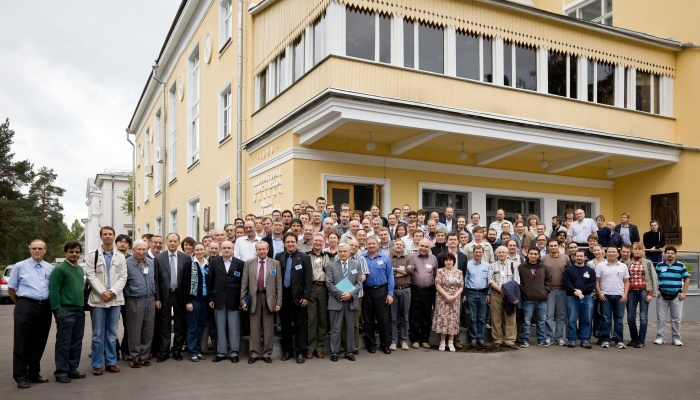 NICA/JINR-FAIR Bilateral Workshop
Matter at Highest Baryon Densities in the Laboratory and in Space 
Frankfurt Institute for Advanced Studies, April 2 - 4, 2012
http://theor.jinr.ru/~nica_fair/
Topics:
 -  Phases of QCD at high baryon densities
 -  Effects signalling phase transitions
 -  Observables in heavy-ion collisions and in astrophysics
 -  Simulations of ion collisions and supernovae

Aims:
 - identify discovery potential of Nuclotron-NICA and FAIR 
   in the canon of current and future HIC experiments
 - chiral symmetry restoration
 - onset of deconfinement
 - in-medium modification of hadron properties
 - color superconductivity, multiquark states, etc.

Results:  
 Most promising and feasible suggestions for 
  experiments at Nuclotron-NICA and CBM/FAIR 
 Priorities for detectors and formation of 
  international collaborations
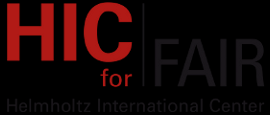 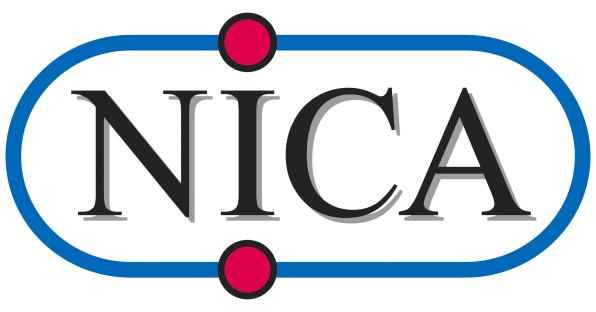 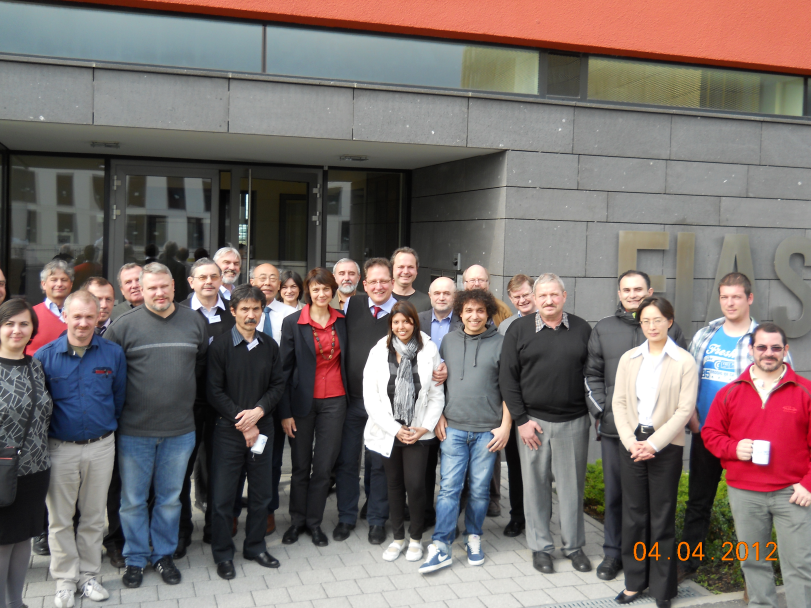 NICA White Paper prioritization meetingJINR Dubna, November 5, 2013
J. Aichelin (SUBATECH Nantes, France)
D. Blaschke (JINR & Univ. Wroclaw, Poland)
E. Bratkovskaya (Univ. Frankfurt, Germany)
J. Randrup (LBNL Berkeley, USA)
V. Toneev (JINR)
O. Teryaev (JINR)

V. Friese (GSI Darmstadt, Germany)
M. Gazdzicki (Univ. Frankfurt, Germany & Univ. Kielce, Poland)
O. Rogachevsky (JINR)
THEORY
EXPER.
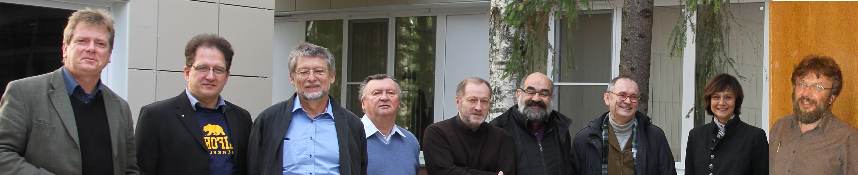 Strangeness in Quark Matter 2015Dubna, 6.-11. July 2015
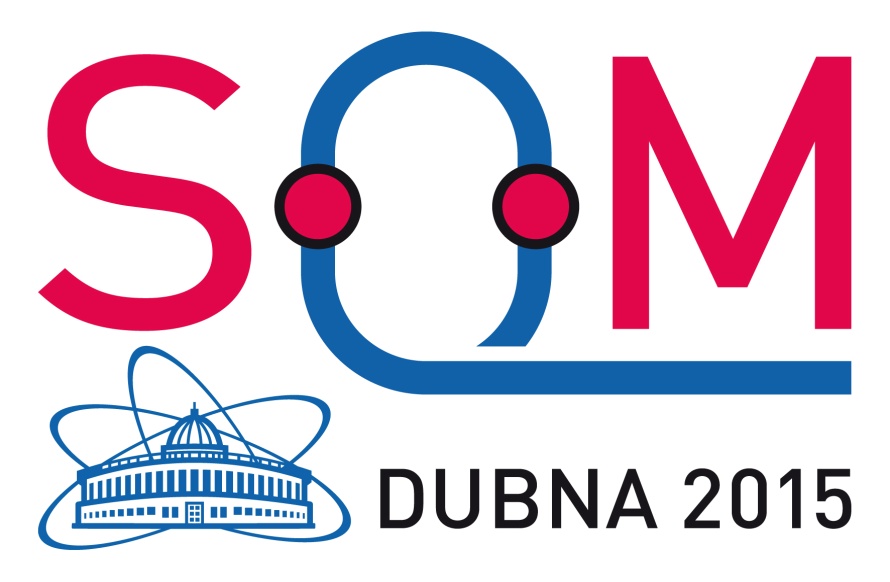 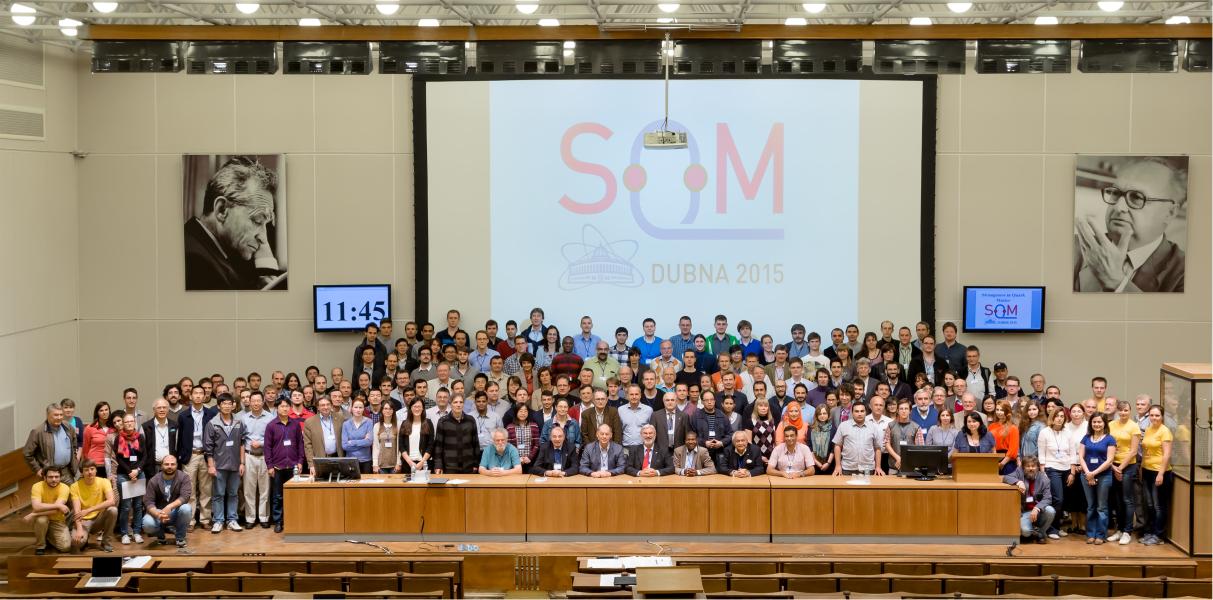 Satellite Meetings:

 Summer School “Dense Matter”, Dubna, June 29 – July 11, 2015
 Round Table “Physics at NICA”, Dubna, July 5, 2015
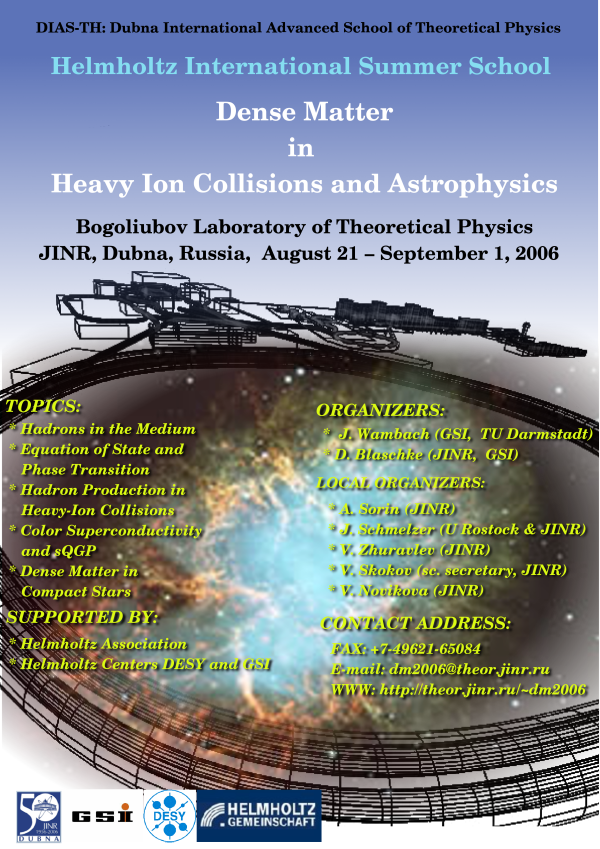 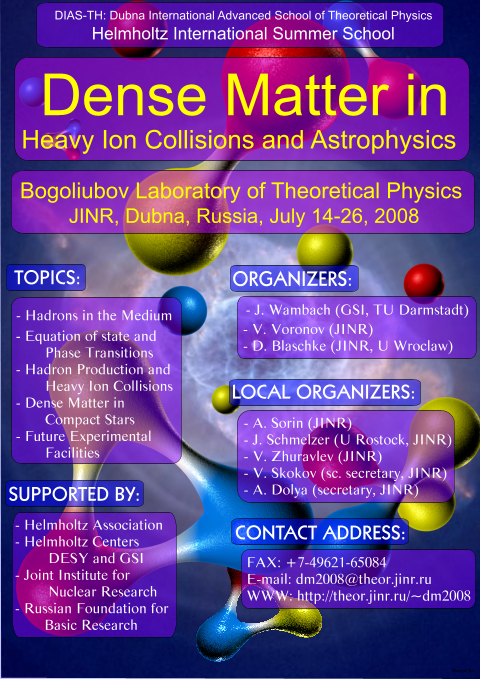 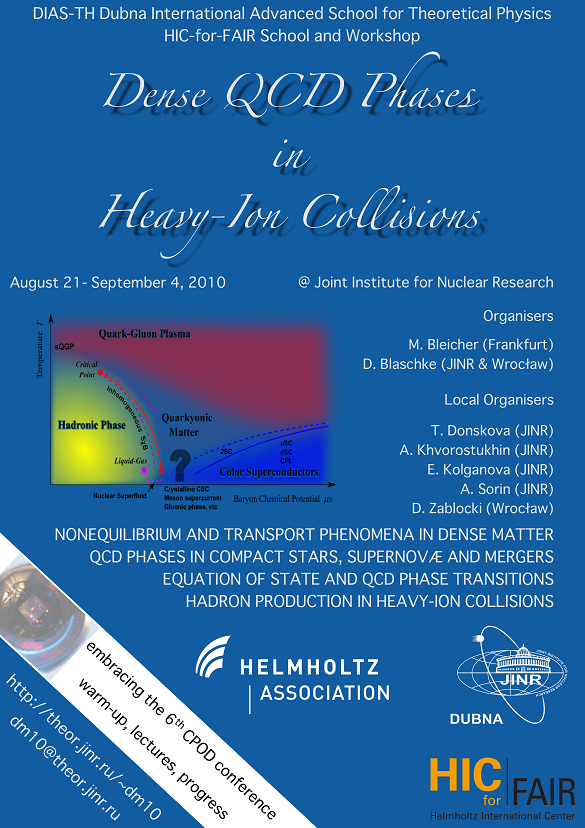 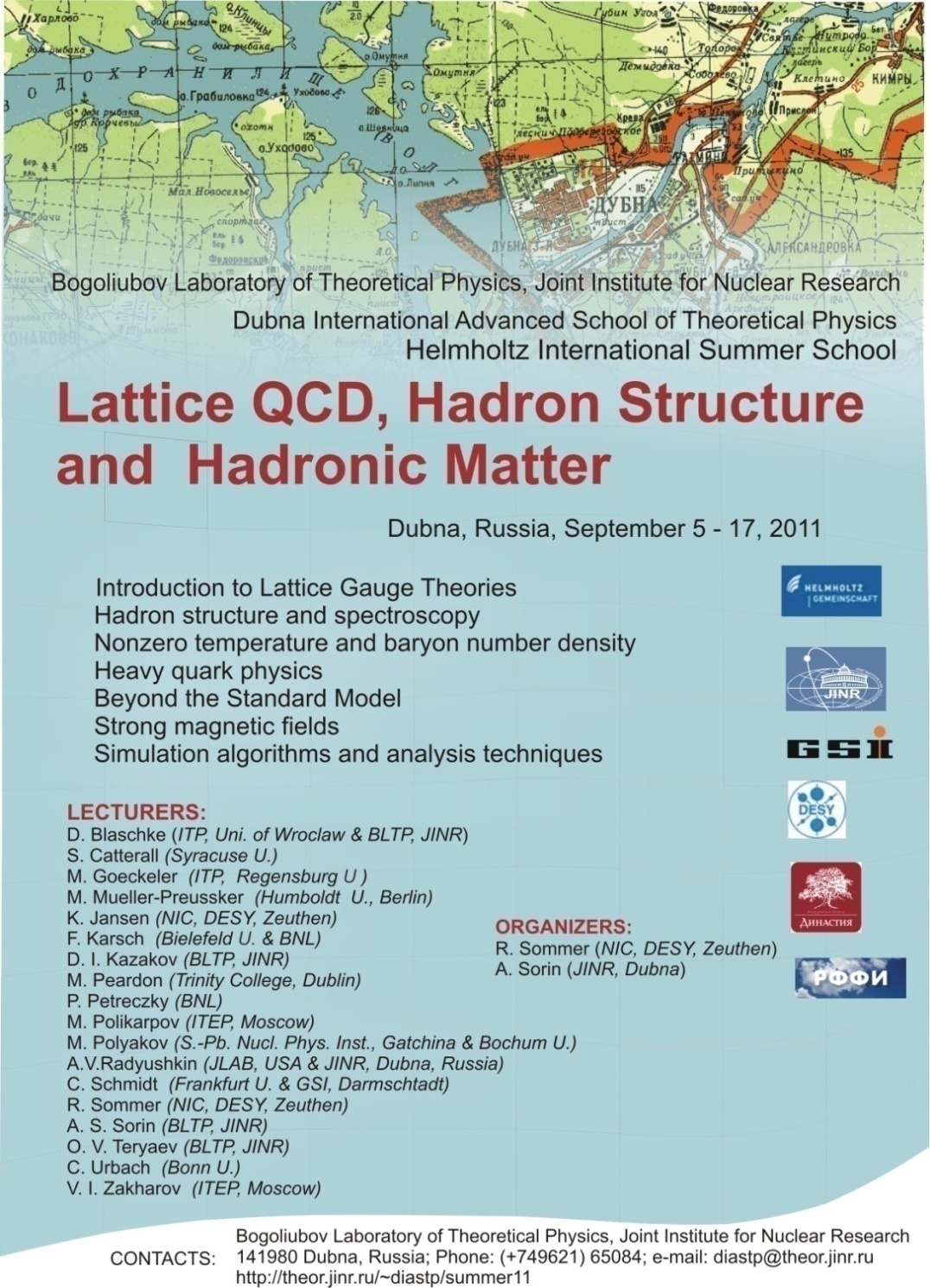 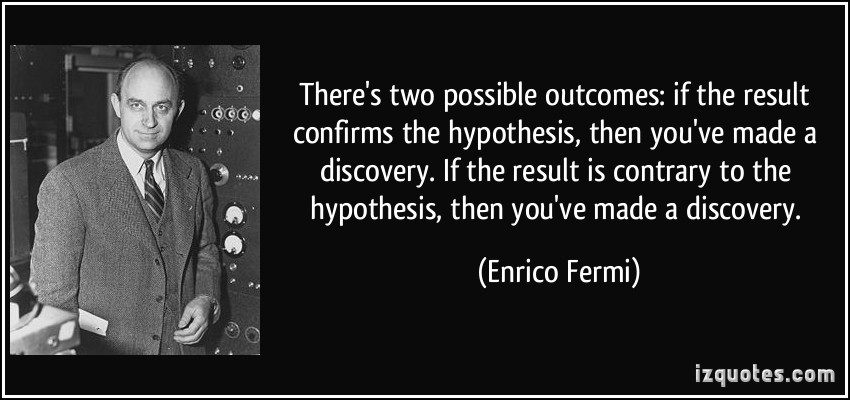